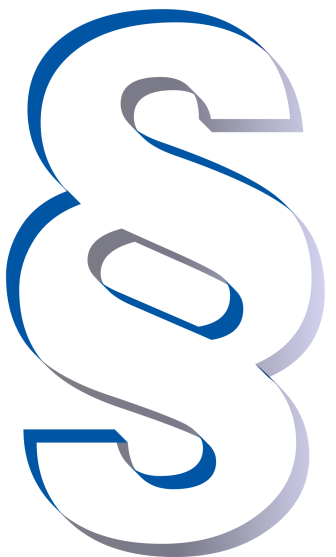 ZAPEWNIENIE DOSTĘPU 
DO WYMIARU SPRAWIEDLIWOŚCI
DLA OSÓB Z NIEPEŁNOSPRAWNOŚCIAMI
Przedstawiciele zawodów prawniczych (w tym Dziekani i Kierownicy szkoleń [warsztatów] w Izbach i Radach)
Cele szkolenia (1)
Podniesienie świadomości z zakresu konieczności podejmowania wielopłaszczyznowych działań na rzecz zwiększenia poziomu dostępności szeroko rozumianego wymiaru sprawiedliwości dla osób z niepełnosprawnością (OzN), w tym na poziomie kontaktu OzN z przedstawicielami zawodów prawniczych
Doskonalenie kompetencji organizacyjnych kadry kierowniczej w zakresie wdrażania i zwiększania poziomu dostępności usług prawniczych dla osób ze szczególnymi potrzebami
Szkolenie organizowane w ramach projektu: „Zapewnienie dostępu do wymiaru sprawiedliwości dla osób z niepełnoprawnościami” - POWR.02.17.00-00-0002/20-00, współfinansowane ze środków europejskich oraz środków krajowych i realizowane na zlecenie Ministerstwa Sprawiedliwości
Cele szkolenia (2)
Podniesienie kwalifikacji zawodowych i kompetencji uczestników/uczestniczek szkoleń (warsztatów) przez poznanie oraz doskonalenie umiejętności społecznych i interpersonalnych w zakresie skutecznego komunikowania się z klientem z niepełnosprawnością w celu budowania jakości i standardów obsługi interesantów z niepełnosprawnością w szerokiej perspektywie i płaszczyźnie sąd–prawnik–klient
Szkolenie organizowane w ramach projektu: „Zapewnienie dostępu do wymiaru sprawiedliwości dla osób z niepełnoprawnościami” - POWR.02.17.00-00-0002/20-00, współfinansowane ze środków europejskich oraz środków krajowych i realizowane na zlecenie Ministerstwa Sprawiedliwości
Zasady pracy podczas szkolenia
aktywność
dzielenie się wiedzą i doświadczeniem
prawo do niewiedzy i braku doświadczenia
wszyscy się uczymy
zaangażowanie w ćwiczenia
komunikacja
punktualność
Szkolenie organizowane w ramach projektu: „Zapewnienie dostępu do wymiaru sprawiedliwości dla osób z niepełnoprawnościami” - POWR.02.17.00-00-0002/20-00, współfinansowane ze środków europejskich oraz środków krajowych i realizowane na zlecenie Ministerstwa Sprawiedliwości
Wprowadzenie do tematyki niepełnosprawności
Szkolenie organizowane w ramach projektu: „Zapewnienie dostępu do wymiaru sprawiedliwości dla osób z niepełnosprawnościami” – POWR.02.17.00-00-0002/20-00, 
współfinansowane ze środków europejskich oraz środków krajowych i realizowane na zlecenie Ministerstwa Sprawiedliwości
Definicje niepełnosprawności
Światowa Organizacja Zdrowia (World Health Organization – WHO)
Konwencja ONZ o prawach osób niepełnosprawnych
Ustawa z dnia 27 sierpnia 1997 r. o rehabilitacji zawodowej i społecznej oraz zatrudnianiu osób niepełnosprawnych
Uchwała Sejmu Rzeczypospolitej Polskiej z dnia 1 sierpnia 1997 r. – Karta Praw Osób Niepełnosprawnych
Szkolenie organizowane w ramach projektu: „Zapewnienie dostępu do wymiaru sprawiedliwości dla osób z niepełnosprawnościami” – POWR.02.17.00-00-0002/20-00, 
współfinansowane ze środków europejskich oraz środków krajowych i realizowane na zlecenie Ministerstwa Sprawiedliwości
Modele postrzegania niepełnosprawności – medyczny, społeczny, funkcjonalny
Szkolenie organizowane w ramach projektu: „Zapewnienie dostępu do wymiaru sprawiedliwości dla osób z niepełnosprawnościami” – POWR.02.17.00-00-0002/20-00, 
współfinansowane ze środków europejskich oraz środków krajowych i realizowane na zlecenie Ministerstwa Sprawiedliwości
Model medyczny
Model, w którym niepełnosprawność jest określana przez pryzmat doświadczania choroby 
Skupia się na leczeniu, metodach rehabilitacji oraz dysfunkcji organizmu, która wyklucza człowieka z możliwości realizacji ról społecznych i zawodowych
Szkolenie organizowane w ramach projektu: „Zapewnienie dostępu do wymiaru sprawiedliwości dla osób z niepełnosprawnościami” – POWR.02.17.00-00-0002/20-00, 
współfinansowane ze środków europejskich oraz środków krajowych i realizowane na zlecenie Ministerstwa Sprawiedliwości
Model społeczny
Model, w którym niepełnosprawność postrzegana jest przez pryzmat barier tkwiących w środowisku, uniemożliwiających pełne wykorzystanie potencjału osoby doświadczającej niepełnosprawności
Szkolenie organizowane w ramach projektu: „Zapewnienie dostępu do wymiaru sprawiedliwości dla osób z niepełnosprawnościami” – POWR.02.17.00-00-0002/20-00, 
współfinansowane ze środków europejskich oraz środków krajowych i realizowane na zlecenie Ministerstwa Sprawiedliwości
Model medyczny i społeczny – porównanie
MODEL SPOŁECZNY
Koncentracja na likwidacji barier
Niepełnosprawność to tylko jedna z cech osoby 
Osoby z niepełnosprawnością są równoprawnymi członkami społeczeństwa
Najważniejsza jest likwidacja barier
MODEL MEDYCZNY
Koncentracja na leczeniu
Niepełnosprawność definiuje osobę
Osoby z niepełnosprawnościami są biernymi odbiorcami wsparcia
Najważniejsza jest rehabilitacja
Szkolenie organizowane w ramach projektu: „Zapewnienie dostępu do wymiaru sprawiedliwości dla osób z niepełnoprawnościami” - POWR.02.17.00-00-0002/20-00, współfinansowane ze środków europejskich oraz środków krajowych i realizowane na zlecenie Ministerstwa Sprawiedliwości
Model funkcjonalny
Model przedstawia niepełnosprawność jako dynamiczny stan, który może zaczynać się od zaburzenia funkcji ciała (np. związanej z mówieniem, chodzeniem, procesami pamięci i myślenia), co przekłada się na ograniczenia społeczne w realizacji swoich funkcji i ról
Perspektywa ta nie skupia się na samej niepełnosprawności, ale na skutkach, jakie ona powoduje, skupia się na występowaniu licznych barier, które uniemożliwiają np. realizację społeczną lub zawodową
Szkolenie organizowane w ramach projektu: „Zapewnienie dostępu do wymiaru sprawiedliwości dla osób z niepełnosprawnościami” – POWR.02.17.00-00-0002/20-00, 
współfinansowane ze środków europejskich oraz środków krajowych i realizowane na zlecenie Ministerstwa Sprawiedliwości
Rodzaje i stopnie niepełnosprawności
Szkolenie organizowane w ramach projektu: „Zapewnienie dostępu do wymiaru sprawiedliwości dla osób z niepełnosprawnościami” – POWR.02.17.00-00-0002/20-00, 
współfinansowane ze środków europejskich oraz środków krajowych i realizowane na zlecenie Ministerstwa Sprawiedliwości
Stopnie niepełnosprawności
Ustawa z dnia 27 sierpnia 1997 r. o rehabilitacji zawodowej i społecznej oraz zatrudnianiu osób niepełnosprawnych określa stopnie niepełnosprawności:
Lekki
Umiarkowany 
Znaczny
Szkolenie organizowane w ramach projektu: „Zapewnienie dostępu do wymiaru sprawiedliwości dla osób z niepełnoprawnościami” - POWR.02.17.00-00-0002/20-00, współfinansowane ze środków europejskich oraz środków krajowych i realizowane na zlecenie Ministerstwa Sprawiedliwości
Rodzaje niepełnosprawności (1)
słuchu lub mowy
wzroku
intelektualna
związana ze spektrum autyzmu
sensoryczna (dotycząca zaburzeń węchu, smaku itp.)
psychiczna (dotycząca zaburzeń psychicznych, chorób psychicznych, np. depresja, schizofrenia)
Szkolenie organizowane w ramach projektu: „Zapewnienie dostępu do wymiaru sprawiedliwości dla osób z niepełnosprawnościami” – POWR.02.17.00-00-0002/20-00, 
współfinansowane ze środków europejskich oraz środków krajowych i realizowane na zlecenie Ministerstwa Sprawiedliwości
Rodzaje niepełnosprawności (2)
ruchowa (m.in. paraplegia i tetraplegia, amputacje, choroby reumatyczne)
neurologiczna, w tym z występowaniem chorób neurodegeneracyjnych (m.in.: stwardnienie rozsiane, mózgowe porażenie dziecięce, epilepsja, udar mózgu, choroba Alzheimera, demencja, choroba Parkinsona)
Szkolenie organizowane w ramach projektu: „Zapewnienie dostępu do wymiaru sprawiedliwości dla osób z niepełnosprawnościami” – POWR.02.17.00-00-0002/20-00, 
współfinansowane ze środków europejskich oraz środków krajowych i realizowane na zlecenie Ministerstwa Sprawiedliwości
Rodzaje niepełnosprawności (3)
wynikająca z chorób genetycznych oraz tzw. chorób rzadkich
wynikająca z chorób układu oddechowego lub krążenia (np. astmy)
wynikająca z chorób metabolicznych (np. z cukrzycy)
wynikająca z chorób układu moczowo-płciowego
Szkolenie organizowane w ramach projektu: „Zapewnienie dostępu do wymiaru sprawiedliwości dla osób z niepełnosprawnościami” – POWR.02.17.00-00-0002/20-00, 
współfinansowane ze środków europejskich oraz środków krajowych i realizowane na zlecenie Ministerstwa Sprawiedliwości
Świat widziany przez osoby z niepełnosprawnością wzroku (1)
Film pokazujący symulację niedowidzenia spowodowanego zaćmą w serwisie YouTube: Cataracts Simulation – Busy Road https://www.youtube.com/watch?v=RiT7dOFJObU&list=PLPL4UR6Z5KjbLrsXsoYIISSWbZv2Tlvp3&index=1
Szkolenie organizowane w ramach projektu: „Zapewnienie dostępu do wymiaru sprawiedliwości dla osób z niepełnosprawnościami” – POWR.02.17.00-00-0002/20-00, 
współfinansowane ze środków europejskich oraz środków krajowych i realizowane na zlecenie Ministerstwa Sprawiedliwości
Świat widziany przez osoby z niepełnosprawnością wzroku (2)
Film pokazujący symulację niedowidzenia spowodowanego zwyrodnieniem siatkówki, retinopatią barwnikową w serwisie YouTube: Retinis Pigmentosa Simulation – Busy Road https://www.youtube.com/watch?v=bQDhdi2GCLo&list=PLPL4UR6Z5KjbLrsXsoYIISSWbZv2Tlvp3&index=2&ab_channel=AlicePugini
Szkolenie organizowane w ramach projektu: „Zapewnienie dostępu do wymiaru sprawiedliwości dla osób z niepełnosprawnościami” – POWR.02.17.00-00-0002/20-00, 
współfinansowane ze środków europejskich oraz środków krajowych i realizowane na zlecenie Ministerstwa Sprawiedliwości
Świat widziany przez osoby z niepełnosprawnością wzroku (3)
Film pokazujący symulację niedowidzenia spowodowanego retinopatią cukrzycową w serwisie YouTube: Diabetic Retinopathy Simulation – Busy Road 
https://www.youtube.com/watch?v=b-ALcFbkGFE&list=PLPL4UR6Z5KjbLrsXsoYIISSWbZv2Tlvp3&index=5&ab_channel=AlicePugini
Szkolenie organizowane w ramach projektu: „Zapewnienie dostępu do wymiaru sprawiedliwości dla osób z niepełnosprawnościami” – POWR.02.17.00-00-0002/20-00, 
współfinansowane ze środków europejskich oraz środków krajowych i realizowane na zlecenie Ministerstwa Sprawiedliwości
Stereotypy, których doświadczają osoby z niepełnosprawnością
Szkolenie organizowane w ramach projektu: „Zapewnienie dostępu do wymiaru sprawiedliwości dla osób z niepełnosprawnościami” – POWR.02.17.00-00-0002/20-00, 
współfinansowane ze środków europejskich oraz środków krajowych i realizowane na zlecenie Ministerstwa Sprawiedliwości
Stereotypy (1)
Stereotyp jest to przekonanie, postrzeganie i stan emocjonalny, które funkcjonują w świadomości społecznej i odnoszą się do grup społecznych, osób, sytuacji lub instytucji. Wiąże się z nadmiernymi uogólnieniami, generalizacją, przyjmowaniem opinii i poglądów innych osób. Stereotypy mogą być negatywne, neutralne lub pozytywne
Stereotypy pozwalają upraszczać rzeczywistość i tworzyć schematy, dzięki którym łatwiej zdefiniować innych ludzi, co często w konsekwencji jest bardzo krzywdzące dla osób stereotypizowanych
Stereotypy również dotykają osoby z niepełnosprawnością, dlatego ważne jest przełamywanie mitów i stereotypów dotyczących osób z niepełnosprawnościami w celu kształtowania prawdziwego obrazu i przekonań
Szkolenie organizowane w ramach projektu: „Zapewnienie dostępu do wymiaru sprawiedliwości dla osób z niepełnosprawnościami” – POWR.02.17.00-00-0002/20-00, 
współfinansowane ze środków europejskich oraz środków krajowych i realizowane na zlecenie Ministerstwa Sprawiedliwości
Stereotypy (2)
Stereotyp pozytywny – potwierdzający zachowania, cechy, które są uznawane za pozytywne. Jedną z wad tych „pozytywnych stereotypów” jest to, że wywierają one dużą presję na osoby, do których się odnoszą. Nawet pozytywne stereotypy mogą generować oczekiwania i standardy, które są zasadniczo fałszywe i nierealistyczne, np. że osoby z niepełnosprawnością bardziej cieszą się życiem niż osoby sprawne
Stereotyp negatywny – często krzywdzący, negatywny pogląd wyrażany przez pewną grupę ludzi na jakiś temat, niekoniecznie prawdziwy, np. że osoby z niepełnosprawnością są roszczeniowe
Stereotyp neutralny – np. że osoby z niepełnosprawnością doświadczają częściej barier niż osoby sprawne
Szkolenie organizowane w ramach projektu: „Zapewnienie dostępu do wymiaru sprawiedliwości dla osób z niepełnosprawnościami” – POWR.02.17.00-00-0002/20-00, 
współfinansowane ze środków europejskich oraz środków krajowych i realizowane na zlecenie Ministerstwa Sprawiedliwości
Zasady języka włączającego – sposoby mówienia o niepełnosprawności
Szkolenie organizowane w ramach projektu: „Zapewnienie dostępu do wymiaru sprawiedliwości dla osób z niepełnosprawnościami” – POWR.02.17.00-00-0002/20-00, 
współfinansowane ze środków europejskich oraz środków krajowych i realizowane na zlecenie Ministerstwa Sprawiedliwości
Język włączający (1)
Języka włączającego używamy, aby nikogo nie dyskryminować 
To język równościowy – wolny od stereotypów, aluzji i wszelkich uprzedzeń. To forma wyrazu, że wszystkich traktujemy równo, nikogo nie wykluczamy oraz jesteśmy wrażliwi na potrzeby
Szkolenie organizowane w ramach projektu: „Zapewnienie dostępu do wymiaru sprawiedliwości dla osób z niepełnosprawnościami” – POWR.02.17.00-00-0002/20-00, 
współfinansowane ze środków europejskich oraz środków krajowych i realizowane na zlecenie Ministerstwa Sprawiedliwości
Język włączający (2)
Szkolenie organizowane w ramach projektu: „Zapewnienie dostępu do wymiaru sprawiedliwości dla osób z niepełnosprawnościami” – POWR.02.17.00-00-0002/20-00, 
współfinansowane ze środków europejskich oraz środków krajowych i realizowane na zlecenie Ministerstwa Sprawiedliwości
Regulacje prawne dotyczące zapewniania dostępności dla osób ze szczególnymi potrzebami
Szkolenie organizowane w ramach projektu: „Zapewnienie dostępu do wymiaru sprawiedliwości dla osób z niepełnosprawnościami” – POWR.02.17.00-00-0002/20-00, 
współfinansowane ze środków europejskich oraz środków krajowych i realizowane na zlecenie Ministerstwa Sprawiedliwości
Dostępność – definicja
Dostępność – właściwość środowiska (przestrzeni fizycznej, rzeczywistości cyfrowej, systemów informacyjno-komunikacyjnych, produktów, usług), która pozwala osobom z trudnościami funkcjonalnymi (fizycznymi, poznawczymi) na korzystanie z niego na zasadzie równości z innymi
Szkolenie organizowane w ramach projektu: „Zapewnienie dostępu do wymiaru sprawiedliwości dla osób z niepełnosprawnościami” – POWR.02.17.00-00-0002/20-00, 
współfinansowane ze środków europejskich oraz środków krajowych i realizowane na zlecenie Ministerstwa Sprawiedliwości
Ustawa z dnia 19 lipca 2019 r. o zapewnianiu dostępności osobom ze szczególnymi potrzebami
Art. 4 – Podmiot publiczny zapewnia dostępność osobom ze szczególnymi potrzebami przez stosowanie uniwersalnego projektowania lub racjonalnych usprawnień
Art. 7 – W indywidualnym przypadku, jeżeli podmiot publiczny nie jest w stanie, w szczególności ze względów technicznych lub prawnych, zapewnić dostępności osobie ze szczególnymi potrzebami w zakresie, o którym mowa w art. 6 pkt 1 i 3, podmiot ten jest obowiązany zapewnić takiej osobie dostęp alternatywny
Szkolenie organizowane w ramach projektu: „Zapewnienie dostępu do wymiaru sprawiedliwości dla osób z niepełnosprawnościami” – POWR.02.17.00-00-0002/20-00, 
współfinansowane ze środków europejskich oraz środków krajowych i realizowane na zlecenie Ministerstwa Sprawiedliwości
Obowiązujące standardy w zakresie dostępności architektonicznej, informacyjno-komunikacyjnej, cyfrowej
Szkolenie organizowane w ramach projektu: „Zapewnienie dostępu do wymiaru sprawiedliwości dla osób z niepełnosprawnościami” – POWR.02.17.00-00-0002/20-00, 
współfinansowane ze środków europejskich oraz środków krajowych i realizowane na zlecenie Ministerstwa Sprawiedliwości
, współfinansowane ze środków europejskich oraz środków krajowych i realizowane na zlecenie Ministerstwa Sprawiedliwości
Standardy (1)
Konwencja ONZ o prawach osób niepełnosprawnych
Ustawa z dnia 19 sierpnia 2011 r. o języku migowym i innych środkach komunikowania się
Ustawa z dnia 4 kwietnia 2019 r. o dostępności cyfrowej stron internetowych i aplikacji mobilnych podmiotów publicznych 
Ustawa z dnia 19 lipca 2019 r. o zapewnianiu dostępności osobom ze szczególnymi potrzebami
Szkolenie organizowane w ramach projektu: „Zapewnienie dostępu do wymiaru sprawiedliwości dla osób z niepełnosprawnościami” – POWR.02.17.00-00-0002/20-00, 
współfinansowane ze środków europejskich oraz środków krajowych i realizowane na zlecenie Ministerstwa Sprawiedliwości
Standardy (2)
Strategia na rzecz Osób z Niepełnosprawnościami 2021–2030
Ustawa z dnia 7 lipca 1994 r. – Prawo budowlane
Rozporządzenie Ministra Infrastruktury z dnia 12 kwietnia 2002 r. w sprawie warunków technicznych, jakim powinny odpowiadać budynki i ich usytuowanie
Szkolenie organizowane w ramach projektu: „Zapewnienie dostępu do wymiaru sprawiedliwości dla osób z niepełnosprawnościami” – POWR.02.17.00-00-0002/20-00, 
współfinansowane ze środków europejskich oraz środków krajowych i realizowane na zlecenie Ministerstwa Sprawiedliwości
Minimalne wymagania w zakresie dostępności architektonicznej, informacyjno-komunikacyjnej oraz cyfrowej
Szkolenie organizowane w ramach projektu: „Zapewnienie dostępu do wymiaru sprawiedliwości dla osób z niepełnosprawnościami” – POWR.02.17.00-00-0002/20-00, 
współfinansowane ze środków europejskich oraz środków krajowych i realizowane na zlecenie Ministerstwa Sprawiedliwości
Dostępność architektoniczna (1)
Dostępność architektoniczna obejmuje:
Zapewnienie wolnych od barier poziomych i pionowych przestrzeni komunikacyjnych budynków
Instalację urządzeń lub zastosowanie środków technicznych i rozwiązań architektonicznych w budynku, które umożliwiają dostęp do wszystkich pomieszczeń, z wyłączeniem pomieszczeń technicznych
Zapewnienie informacji na temat rozkładu pomieszczeń w budynku co najmniej w sposób wizualny i dotykowy lub głosowy
Szkolenie organizowane w ramach projektu: „Zapewnienie dostępu do wymiaru sprawiedliwości dla osób z niepełnosprawnościami” – POWR.02.17.00-00-0002/20-00, 
współfinansowane ze środków europejskich oraz środków krajowych i realizowane na zlecenie Ministerstwa Sprawiedliwości
Dostępność architektoniczna (2)
Zapewnienie wstępu do budynku osobie z psem asystującym
Zapewnienie osobom ze szczególnymi potrzebami możliwości ewakuacji lub ich uratowania w inny sposób
Szkolenie organizowane w ramach projektu: „Zapewnienie dostępu do wymiaru sprawiedliwości dla osób z niepełnosprawnościami” – POWR.02.17.00-00-0002/20-00, 
współfinansowane ze środków europejskich oraz środków krajowych i realizowane na zlecenie Ministerstwa Sprawiedliwości
Dostępność informacyjno-komunikacyjna (1)
Dostępność informacyjno-komunikacyjna obejmuje:
Obsługę z wykorzystaniem środków wspierających komunikowanie się, o których mowa w ustawie z dnia 19 sierpnia 2011 r. o języku migowym i innych środkach komunikowania się, lub przez wykorzystanie zdalnego dostępu online do usługi tłumacza przez strony internetowe i aplikacje
Instalację urządzeń lub innych środków technicznych do obsługi osób słabosłyszących, w szczególności pętli indukcyjnych, systemów FM lub urządzeń opartych na innych technologiach, których celem jest wspomaganie słyszenia
Szkolenie organizowane w ramach projektu: „Zapewnienie dostępu do wymiaru sprawiedliwości dla osób z niepełnosprawnościami” – POWR.02.17.00-00-0002/20-00, 
współfinansowane ze środków europejskich oraz środków krajowych i realizowane na zlecenie Ministerstwa Sprawiedliwości
Dostępność informacyjno-komunikacyjna (2)
Zapewnienie na stronie internetowej danego podmiotu informacji o zakresie jego działalności – w postaci elektronicznego pliku zawierającego tekst odczytywalny maszynowo, nagrania treści w polskim języku migowym (PJM) oraz informacji w tekście łatwym do czytania i zrozumienia
Szkolenie organizowane w ramach projektu: „Zapewnienie dostępu do wymiaru sprawiedliwości dla osób z niepełnosprawnościami” – POWR.02.17.00-00-0002/20-00, 
współfinansowane ze środków europejskich oraz środków krajowych i realizowane na zlecenie Ministerstwa Sprawiedliwości
Dostępność cyfrowa (1)
Dostępność cyfrowa w Polsce regulowana jest przez Ustawę z dnia 4 kwietnia 2019 r. o dostępności cyfrowej stron internetowych i aplikacji mobilnych podmiotów publicznych i obejmuje:
Zapewnienie dostępności stron internetowych oraz aplikacji mobilnych zgodnie ze standardem WCAG 2.1 (szczegółowe wytyczne zawarte są w Ustawie)
Dostosowanie układu, struktury i treści strony tak, aby była czytelna, np. dla osób niedowidzących
Szkolenie organizowane w ramach projektu: „Zapewnienie dostępu do wymiaru sprawiedliwości dla osób z niepełnosprawnościami” – POWR.02.17.00-00-0002/20-00, 
współfinansowane ze środków europejskich oraz środków krajowych i realizowane na zlecenie Ministerstwa Sprawiedliwości
Dostępność cyfrowa (2)
Udostępnianie multimediów, opracowanych zgodnie ze standardem WCAG 2.1
Zagwarantowanie alternatywnego dostępu do treści publikowanych na stronie
Szkolenie organizowane w ramach projektu: „Zapewnienie dostępu do wymiaru sprawiedliwości dla osób z niepełnosprawnościami” – POWR.02.17.00-00-0002/20-00, 
współfinansowane ze środków europejskich oraz środków krajowych i realizowane na zlecenie Ministerstwa Sprawiedliwości
Certyfikacja dostępności (1)
Weryfikacja spełnienia minimalnych wymagań, o których mowa w art. 6 przez przeprowadzenie audytu dostępności
Sformułowanie szczegółowych zaleceń w zakresie poprawy zapewniania dostępności osobom ze szczególnymi potrzebami przez dany podmiot
Wydanie certyfikatu dostępności
Szkolenie organizowane w ramach projektu: „Zapewnienie dostępu do wymiaru sprawiedliwości dla osób z niepełnosprawnościami” – POWR.02.17.00-00-0002/20-00, 
współfinansowane ze środków europejskich oraz środków krajowych i realizowane na zlecenie Ministerstwa Sprawiedliwości
Certyfikacja dostępności (2)
Podmioty prywatne lub organizacje pozarządowe chcący skorzystać z certyfikacji powinny:
wybrać jeden z podmiotów z wykazu i wystąpić z wnioskiem o wydanie certyfikatu do wybranego podmiotu oraz uzgodnić treść i zakres umowy z wybranym podmiotem z wykazu, w tym wysokość opłaty certyfikacyjnej 
zawrzeć  umowę z wybranym podmiotem, wnieść opłatę certyfikacyjną ustaloną w umowie i poddać się audytowi  dostępności prowadzonemu przez podmiot, z którym zawarto umowę.
Szkolenie organizowane w ramach projektu: „Zapewnienie dostępu do wymiaru sprawiedliwości dla osób z niepełnosprawnościami” – POWR.02.17.00-00-0002/20-00, 
współfinansowane ze środków europejskich oraz środków krajowych i realizowane na zlecenie Ministerstwa Sprawiedliwości
Certyfikacja dostępności (3)
Posiadanie certyfikatu uprawnia także do obniżenia o 5% składek ponoszonych przez przedsiębiorcę lub organizacje pozarządową na rzecz Państwowego Funduszu Rehabilitacji Osób Niepełnosprawnych

Szczegółowo procedurę certyfikacji opisano w Rozdziale 3 (art. 15 - 28) ustawy z dnia 19 lipca 2019 roku o zapewnianiu dostępności osobom ze szczególnymi potrzebami.
Szkolenie organizowane w ramach projektu: „Zapewnienie dostępu do wymiaru sprawiedliwości dla osób z niepełnosprawnościami” – POWR.02.17.00-00-0002/20-00, 
współfinansowane ze środków europejskich oraz środków krajowych i realizowane na zlecenie Ministerstwa Sprawiedliwości
Przykłady zapewnienia minimalnych wymagań w zakresie dostępności architektonicznej, informacyjno-komunikacyjnej i cyfrowej – dobre praktyki
Szkolenie organizowane w ramach projektu: „Zapewnienie dostępu do wymiaru sprawiedliwości dla osób z niepełnosprawnościami” – POWR.02.17.00-00-0002/20-00, 
współfinansowane ze środków europejskich oraz środków krajowych i realizowane na zlecenie Ministerstwa Sprawiedliwości
Przykłady (1)
podjazdy i pochylnie w budynku
dostosowane toalety
możliwość wjazdu windą na różne kondygnacje w sądzie
wejście do budynku przez automatycznie otwierane drzwi 
wyznaczone miejsca parkingowe
Szkolenie organizowane w ramach projektu: „Zapewnienie dostępu do wymiaru sprawiedliwości dla osób z niepełnosprawnościami” – POWR.02.17.00-00-0002/20-00, 
współfinansowane ze środków europejskich oraz środków krajowych i realizowane na zlecenie Ministerstwa Sprawiedliwości
Przykłady (2)
tablica tyflograficzna jako informacja o układzie pomieszczeń w budynku
zapewnienie tłumacza polskiego języka migowego online
deklaracja dostępności na stronie internetowej – zadanie obowiązkowe
Szkolenie organizowane w ramach projektu: „Zapewnienie dostępu do wymiaru sprawiedliwości dla osób z niepełnosprawnościami” – POWR.02.17.00-00-0002/20-00, 
współfinansowane ze środków europejskich oraz środków krajowych i realizowane na zlecenie Ministerstwa Sprawiedliwości
Sposoby zapewniania dostępności
Szkolenie organizowane w ramach projektu: „Zapewnienie dostępu do wymiaru sprawiedliwości dla osób z niepełnosprawnościami” – POWR.02.17.00-00-0002/20-00, 
współfinansowane ze środków europejskich oraz środków krajowych i realizowane na zlecenie Ministerstwa Sprawiedliwości
Zasady projektowania uniwersalnego (1)
Użyteczność dla osób o różnej sprawności – przestrzeń i usługi powinny być dostępne dla wszystkich użytkowników, bez dodatkowej potrzeby projektowania specjalnych lub zastępczych urządzeń dla osób o różnych potrzebach 
Elastyczność w użytkowaniu usług – stosowane rozwiązania muszą umożliwiać użytkownikowi wybór metody korzystania z usługi
Proste i intuicyjne użytkowanie – stosowane rozwiązania muszą być zrozumiałe dla ich odbiorców
Szkolenie organizowane w ramach projektu: „Zapewnienie dostępu do wymiaru sprawiedliwości dla osób z niepełnosprawnościami” – POWR.02.17.00-00-0002/20-00, 
współfinansowane ze środków europejskich oraz środków krajowych i realizowane na zlecenie Ministerstwa Sprawiedliwości
Zasady projektowania uniwersalnego (2)
Czytelna informacja – powinna być dostępna dla różnych użytkowników, co oznacza zastosowanie jej w formie głosowej, pisemnej, dotykowej, stosowanie tekstu w różnym formacie, wraz z zapewnieniem przejrzystości przekazu
Tolerancja na błędy – konieczne jest uwzględnienie faktu, że nawet pełna zgodność z przepisami prawa i normami technicznymi nie zawsze musi oznaczać pełnej użyteczności rozwiązań dla osób ze szczególnymi potrzebami
Szkolenie organizowane w ramach projektu: „Zapewnienie dostępu do wymiaru sprawiedliwości dla osób z niepełnosprawnościami” – POWR.02.17.00-00-0002/20-00, 
współfinansowane ze środków europejskich oraz środków krajowych i realizowane na zlecenie Ministerstwa Sprawiedliwości
Zasady projektowania uniwersalnego (3)
Wygodne użytkowanie bez wysiłku – zastosowane rozwiązania powinny być przyjazne dla użytkowników, korzystanie z nich nie powinno wymagać nadmiernego wysiłku
Wielkość i przestrzeń odpowiednie dla dostępu i użytkowania – trzeba uwzględnić potrzeby korzystania z przestrzeni przez różnych użytkowników
Percepcja równości – tworzenie rozwiązań, które nie są dyskryminujące, ale mają charakter włączający
Szkolenie organizowane w ramach projektu: „Zapewnienie dostępu do wymiaru sprawiedliwości dla osób z niepełnosprawnościami” – POWR.02.17.00-00-0002/20-00, 
współfinansowane ze środków europejskich oraz środków krajowych i realizowane na zlecenie Ministerstwa Sprawiedliwości
Racjonalne usprawnienia
Racjonalne usprawnienia to działania polegające na dostosowaniu pomieszczeń czy fragmentów budynku do potrzeb ich użytkowników (np. pracowników lub interesantów z niepełnosprawnościami)
 Zastosowanie tego typu rozwiązań powinno być poprzedzone analizą potrzeb użytkowników oraz przestrzeni architektonicznej, która będzie podlegała adaptacji
Szkolenie organizowane w ramach projektu: „Zapewnienie dostępu do wymiaru sprawiedliwości dla osób z niepełnosprawnościami” – POWR.02.17.00-00-0002/20-00, 
współfinansowane ze środków europejskich oraz środków krajowych i realizowane na zlecenie Ministerstwa Sprawiedliwości
Dostęp alternatywny (1)
Dostęp alternatywny to:
Zapewnienie osobie ze szczególnymi potrzebami wsparcia innej osoby
Zapewnienie wsparcia technicznego osobie ze szczególnymi potrzebami, w tym z wykorzystaniem nowoczesnych technologii
Wprowadzenie takiej organizacji podmiotu publicznego, która umożliwi realizację potrzeb osób ze szczególnymi potrzebami w zakresie niezbędnym dla tych osób
Szkolenie organizowane w ramach projektu: „Zapewnienie dostępu do wymiaru sprawiedliwości dla osób z niepełnosprawnościami” – POWR.02.17.00-00-0002/20-00, 
współfinansowane ze środków europejskich oraz środków krajowych i realizowane na zlecenie Ministerstwa Sprawiedliwości
Dostęp alternatywny (2)
Uwaga – od 6 września 2021 r. dostęp alternatywny może być stosowany tylko w wyjątkowych i indywidualnych okolicznościach!
Szkolenie organizowane w ramach projektu: „Zapewnienie dostępu do wymiaru sprawiedliwości dla osób z niepełnosprawnościami” – POWR.02.17.00-00-0002/20-00, 
współfinansowane ze środków europejskich oraz środków krajowych i realizowane na zlecenie Ministerstwa Sprawiedliwości
Wnioski o zapewnienie dostępności, procedura skargowa
Szkolenie organizowane w ramach projektu: „Zapewnienie dostępu do wymiaru sprawiedliwości dla osób z niepełnosprawnościami” – POWR.02.17.00-00-0002/20-00, 
współfinansowane ze środków europejskich oraz środków krajowych i realizowane na zlecenie Ministerstwa Sprawiedliwości
Wnioski o zapewnienie dostępności (1)
Każdej osobie ze szczególnymi potrzebami lub jej przedstawicielowi ustawowemu, po przedstawieniu sytuacji, w której faktycznie mieli oni potrzebę skorzystania z usług danego urzędu, przysługuje prawo wystąpienia z wnioskiem o zapewnienie dostępności architektonicznej lub informacyjno-komunikacyjnej 
Urząd w terminie nie później niż 14 dni od daty złożenia wniosku powinien zapewnić wymaganą dostępność. Uwzględniając jednak czas i zasoby niezbędne do jej zapewnienia, stworzono możliwość wydłużenia terminu realizacji działań, co do których złożono wniosek, maksymalnie do 2 miesięcy od dnia jego złożenia
Szkolenie organizowane w ramach projektu: „Zapewnienie dostępu do wymiaru sprawiedliwości dla osób z niepełnosprawnościami” – POWR.02.17.00-00-0002/20-00, 
współfinansowane ze środków europejskich oraz środków krajowych i realizowane na zlecenie Ministerstwa Sprawiedliwości
Wnioski o zapewnienie dostępności (2)
W uzasadnionych przypadkach, podyktowanych w szczególności względami prawnymi lub technicznymi, podmiot publiczny może odmówić zapewnienia dostępności w zakresie lub z wykorzystaniem sposobów, które zostały przedstawione we wniosku. W takiej sytuacji musi niezwłocznie powiadomić wnioskodawcę, uzasadniając swoje stanowisko
Urząd powinien opracować wniosek samodzielnie, musi on zawierać elementy, o których mowa w art. 30 ust. 3 ustawy z dnia 19 lipca 2019 r. o zapewnianiu dostępności osobom, a forma jego dostarczenia musi pozwalać na ustalenie terminów określonych w art. 31 ustawy
Szkolenie organizowane w ramach projektu: „Zapewnienie dostępu do wymiaru sprawiedliwości dla osób z niepełnosprawnościami” – POWR.02.17.00-00-0002/20-00, 
współfinansowane ze środków europejskich oraz środków krajowych i realizowane na zlecenie Ministerstwa Sprawiedliwości
Dostępna ewakuacja – wyzwania i rozwiązania w zachowaniu bezpiecznego procesu ewakuacji osób o szczególnych potrzebach
Szkolenie organizowane w ramach projektu: „Zapewnienie dostępu do wymiaru sprawiedliwości dla osób z niepełnosprawnościami” – POWR.02.17.00-00-0002/20-00, 
współfinansowane ze środków europejskich oraz środków krajowych i realizowane na zlecenie Ministerstwa Sprawiedliwości
Analiza przypadku – ćwiczenie (1)
Krzysztof jest klientem w kancelarii prawnej. Jest głuchy. Nie przeszkadza mu to w komunikacji, łączy się przez aplikację z wideo w telefonie z tłumaczem PJM. Kiepsko czyta z ruchu warg.
Szkolenie organizowane w ramach projektu: „Zapewnienie dostępu do wymiaru sprawiedliwości dla osób z niepełnosprawnościami” – POWR.02.17.00-00-0002/20-00, 
współfinansowane ze środków europejskich oraz środków krajowych i realizowane na zlecenie Ministerstwa Sprawiedliwości
Analiza przypadku – ćwiczenie (2)
Anna pracuje w kancelarii prawnej od niedawna, odpowiedzialna jest za korespondencję i zakupy. Jest osobą ze spektrum autyzmu. Lubi pracować samodzielnie. Dobrze komunikuje się z innymi w swoim zespole, lubi powtarzalność w pracy. Współpracuje najczęściej z koleżanką z sekretariatu oraz z radcą prawnym. Obie osoby wiedzą, jakie trudności może powodować jej niepełnosprawność. Największą trudność sprawia jej działanie w stresie. W dniu zdarzenia obydwie osoby z jej zespołu są na konferencji i Anna jest sama.
Szkolenie organizowane w ramach projektu: „Zapewnienie dostępu do wymiaru sprawiedliwości dla osób z niepełnosprawnościami” – POWR.02.17.00-00-0002/20-00, 
współfinansowane ze środków europejskich oraz środków krajowych i realizowane na zlecenie Ministerstwa Sprawiedliwości
Ewakuacja – najważniejsze przepisy prawne
Szkolenie organizowane w ramach projektu: „Zapewnienie dostępu do wymiaru sprawiedliwości dla osób z niepełnosprawnościami” – POWR.02.17.00-00-0002/20-00, 
współfinansowane ze środków europejskich oraz środków krajowych i realizowane na zlecenie Ministerstwa Sprawiedliwości
Zasady ewakuacji osób z różnymi rodzajami niepełnosprawności
Osoby z niepełnosprawnością słuchu
Osoby z niepełnosprawnością wzroku
Osoby z niepełnosprawnością ruchu
Osoby z niepełnosprawnością intelektualną
Szkolenie organizowane w ramach projektu: „Zapewnienie dostępu do wymiaru sprawiedliwości dla osób z niepełnosprawnościami” – POWR.02.17.00-00-0002/20-00, 
współfinansowane ze środków europejskich oraz środków krajowych i realizowane na zlecenie Ministerstwa Sprawiedliwości
Sprzęt do ewakuacji (1)
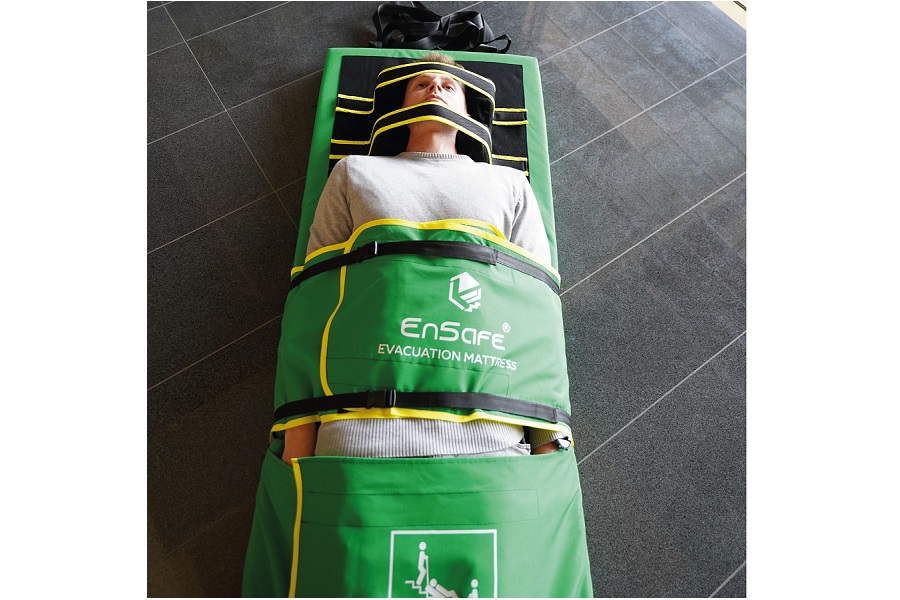 Materac ewakuacyjny
Źródło: https://na-pomoc.pl/materac-ewakuacyjny-prime
Szkolenie organizowane w ramach projektu: „Zapewnienie dostępu do wymiaru sprawiedliwości dla osób z niepełnosprawnościami” – POWR.02.17.00-00-0002/20-00, 
współfinansowane ze środków europejskich oraz środków krajowych i realizowane na zlecenie Ministerstwa Sprawiedliwości
Sprzęt do ewakuacji (2)
Wózek (krzesło) ewakuacyjne

Film Fundacji Polska bez Barier pt.: Ewakuacja Osób z Niepełnosprawnością – Wózek Ewakuacyjny

https://www.youtube.com/watch?v=vaZ69dZpvK4
Szkolenie organizowane w ramach projektu: „Zapewnienie dostępu do wymiaru sprawiedliwości dla osób z niepełnosprawnościami” – POWR.02.17.00-00-0002/20-00, 
współfinansowane ze środków europejskich oraz środków krajowych i realizowane na zlecenie Ministerstwa Sprawiedliwości
Rekomendacje w zakresie ewakuacji
Warto inicjować działania mające na celu wzrost świadomości wśród pracowników na temat możliwości zgłaszania szczególnych potrzeb w zakresie ewakuacji 
Szczególny nacisk należy położyć na przygotowanie zespołu do ewakuacji przez wyznaczenie osób wspierających ewakuację i przeprowadzenie niezbędnych ćwiczeń we współpracy z pracownikiem BHP
Szkolenie organizowane w ramach projektu: „Zapewnienie dostępu do wymiaru sprawiedliwości dla osób z niepełnosprawnościami” – POWR.02.17.00-00-0002/20-00, 
współfinansowane ze środków europejskich oraz środków krajowych i realizowane na zlecenie Ministerstwa Sprawiedliwości
Działania podejmowane na rzecz poprawy zapewnienia dostępu do wymiaru sprawiedliwości osobom z niepełnosprawnością – dobre praktyki i rozwiązania
Szkolenie organizowane w ramach projektu: „Zapewnienie dostępu do wymiaru sprawiedliwości dla osób z niepełnosprawnościami” – POWR.02.17.00-00-0002/20-00, 
współfinansowane ze środków europejskich oraz środków krajowych i realizowane na zlecenie Ministerstwa Sprawiedliwości
Źródło wiedzy dotyczącej wdrażania dostępności dla osób ze szczególnymi potrzebami oraz realizacji Programu Dostępność Plushttps://www.funduszeeuropejskie.gov.pl/strony/o-funduszach/fundusze-europejskie-bez-barier/dostepnosc-plus/
Szkolenie organizowane w ramach projektu: „Zapewnienie dostępu do wymiaru sprawiedliwości dla osób z niepełnosprawnościami” – POWR.02.17.00-00-0002/20-00, 
współfinansowane ze środków europejskich oraz środków krajowych i realizowane na zlecenie Ministerstwa Sprawiedliwości
MODUŁ PRAKTYCZNY
Szkolenie organizowane w ramach projektu: „Zapewnienie dostępu do wymiaru sprawiedliwości dla osób z niepełnosprawnościami” – POWR.02.17.00-00-0002/20-00, 
współfinansowane ze środków europejskich oraz środków krajowych i realizowane na zlecenie Ministerstwa Sprawiedliwości
Bariery w dostępności z perspektywy osób z niepełnosprawnością
Szkolenie organizowane w ramach projektu: „Zapewnienie dostępu do wymiaru sprawiedliwości dla osób z niepełnosprawnościami” – POWR.02.17.00-00-0002/20-00, 
współfinansowane ze środków europejskich oraz środków krajowych i realizowane na zlecenie Ministerstwa Sprawiedliwości
Bariery dla osób z niepełnosprawnością wzroku
Szkolenie organizowane w ramach projektu: „Zapewnienie dostępu do wymiaru sprawiedliwości dla osób z niepełnosprawnościami” – POWR.02.17.00-00-0002/20-00, 
współfinansowane ze środków europejskich oraz środków krajowych i realizowane na zlecenie Ministerstwa Sprawiedliwości
Bariery dla osób z niepełnosprawnością słuchu
Szkolenie organizowane w ramach projektu: „Zapewnienie dostępu do wymiaru sprawiedliwości dla osób z niepełnosprawnościami” – POWR.02.17.00-00-0002/20-00, 
współfinansowane ze środków europejskich oraz środków krajowych i realizowane na zlecenie Ministerstwa Sprawiedliwości
Bariery dla osób z niepełnosprawnością ruchu
Szkolenie organizowane w ramach projektu: „Zapewnienie dostępu do wymiaru sprawiedliwości dla osób z niepełnosprawnościami” – POWR.02.17.00-00-0002/20-00, 
współfinansowane ze środków europejskich oraz środków krajowych i realizowane na zlecenie Ministerstwa Sprawiedliwości
Bariery dla osób z niepełnosprawnością intelektualną
Szkolenie organizowane w ramach projektu: „Zapewnienie dostępu do wymiaru sprawiedliwości dla osób z niepełnosprawnościami” – POWR.02.17.00-00-0002/20-00, 
współfinansowane ze środków europejskich oraz środków krajowych i realizowane na zlecenie Ministerstwa Sprawiedliwości
Bariery dla osób z niepełnosprawnością psychiczną
Szkolenie organizowane w ramach projektu: „Zapewnienie dostępu do wymiaru sprawiedliwości dla osób z niepełnosprawnościami” – POWR.02.17.00-00-0002/20-00, 
współfinansowane ze środków europejskich oraz środków krajowych i realizowane na zlecenie Ministerstwa Sprawiedliwości
Podstawowe zasady kontaktu z osobami z niepełnosprawnością
Szkolenie organizowane w ramach projektu: „Zapewnienie dostępu do wymiaru sprawiedliwości dla osób z niepełnosprawnościami” – POWR.02.17.00-00-0002/20-00, 
współfinansowane ze środków europejskich oraz środków krajowych i realizowane na zlecenie Ministerstwa Sprawiedliwości
Niepełnosprawność ruchowa (1)
Sprzęt ortopedyczny, z którego korzysta osoba z niepełnosprawnością, jest częścią sfery osobistej – nie dotykaj bez zgody i nie przestawiaj!
Rozmawiając z osobą poruszającą się na wózku, dostosuj swoją pozycję tak, by nawiązać z nią kontakt wzrokowy – usiądź na krześle lub zrób krok w tył
Witając się z osobą korzystającą z protezy, nie unikaj podawania dłoni – możesz uścisnąć sprawną rękę lub dotknąć delikatnie barku
Szkolenie organizowane w ramach projektu: „Zapewnienie dostępu do wymiaru sprawiedliwości dla osób z niepełnosprawnościami” – POWR.02.17.00-00-0002/20-00, 
współfinansowane ze środków europejskich oraz środków krajowych i realizowane na zlecenie Ministerstwa Sprawiedliwości
Niepełnosprawność ruchowa (2)
Zapytaj, czy osoba potrzebuje Twojej pomocy, dopiero później pomagaj
Nie wykonuj gwałtownych ruchów, nie naruszaj przestrzeni osobistej
Nie bój się używać naturalnych zwrotów: „chodźmy”, „idziemy”, „proszę podejść”
Szkolenie organizowane w ramach projektu: „Zapewnienie dostępu do wymiaru sprawiedliwości dla osób z niepełnosprawnościami” – POWR.02.17.00-00-0002/20-00, 
współfinansowane ze środków europejskich oraz środków krajowych i realizowane na zlecenie Ministerstwa Sprawiedliwości
Niepełnosprawność słuchu i mowy (1)
„Głuchy”, a nie „głuchoniemy”
Utrzymuj kontakt wzrokowy, nie zasłaniaj ręką ust, nie odwracaj głowy 
Zwracaj się bezpośrednio do osoby z niepełnosprawnością, a nie do tłumacza języka migowego 
Zapisuj na kartce, tablecie, telefonie – w przypadku ograniczeń w komunikacji werbalnej
Używaj prostych zdań i komunikatów
Szkolenie organizowane w ramach projektu: „Zapewnienie dostępu do wymiaru sprawiedliwości dla osób z niepełnosprawnościami” – POWR.02.17.00-00-0002/20-00, 
współfinansowane ze środków europejskich oraz środków krajowych i realizowane na zlecenie Ministerstwa Sprawiedliwości
Niepełnosprawność słuchu i mowy (2)
Rozmawiając z osobą z aparatem słuchowym, możemy lekko podnieść głos, wspomagać się mową ciała, mówić odrobinę wolniej i wyraźniej 
W przypadku niewyraźnej mowy – nie przerywamy, ale dopytujemy, prosimy o powtórzenie, parafrazujemy, prosimy o zapisanie na kartce
Szkolenie organizowane w ramach projektu: „Zapewnienie dostępu do wymiaru sprawiedliwości dla osób z niepełnosprawnościami” – POWR.02.17.00-00-0002/20-00, 
współfinansowane ze środków europejskich oraz środków krajowych i realizowane na zlecenie Ministerstwa Sprawiedliwości
Niepełnosprawność wzroku (1)
Pies przewodnik jest w pracy – nie rozpraszaj, nie głaszcz, nie wołaj, nie zaczepiaj, nie karm
Zwracaj się bezpośrednio do osoby z niepełnosprawnością, a nie do jej asystenta 
Unikaj komunikatów „pozawerbalnych”, nie używaj zwrotów „tam”, nie wskazuj ręką kierunku
Poinformuj osobę niewidomą o swojej obecności i daj jej znać, że mówisz do niej – możesz delikatnie dotknąć jej ramienia oraz przedstawić się
Szkolenie organizowane w ramach projektu: „Zapewnienie dostępu do wymiaru sprawiedliwości dla osób z niepełnosprawnościami” – POWR.02.17.00-00-0002/20-00, 
współfinansowane ze środków europejskich oraz środków krajowych i realizowane na zlecenie Ministerstwa Sprawiedliwości
Niepełnosprawność wzroku (2)
Podprowadzając osobę niewidomą, podaj jej swoje ramię i idź pół kroku przed nią
Nie przesuwaj i nie przestawiaj białej laski, która służy do poruszania się w przestrzeni
Nie bój się używać naturalnych zwrotów: „zobacz”, „proszę, popatrz na to”, „do widzenia”
Szkolenie organizowane w ramach projektu: „Zapewnienie dostępu do wymiaru sprawiedliwości dla osób z niepełnosprawnościami” – POWR.02.17.00-00-0002/20-00, 
współfinansowane ze środków europejskich oraz środków krajowych i realizowane na zlecenie Ministerstwa Sprawiedliwości
Niepełnosprawność psychiczna (1)
Nie obawiaj się kontaktu – większość osób w kryzysie zdrowia psychicznego kontroluje swój stan, dzięki przyjmowaniu leków i wsparciu terapeutycznemu
Większość osób z zaburzeniami psychicznymi nie jest „niebezpieczna”, jednak niektórzy mogą zachowywać się w sposób nietypowy (nielogiczna mowa, pobudzenie lub ospałość)
Bądź wyrozumiały, słuchaj i okazuj szacunek
Szkolenie organizowane w ramach projektu: „Zapewnienie dostępu do wymiaru sprawiedliwości dla osób z niepełnosprawnościami” – POWR.02.17.00-00-0002/20-00, 
współfinansowane ze środków europejskich oraz środków krajowych i realizowane na zlecenie Ministerstwa Sprawiedliwości
Niepełnosprawność psychiczna (2)
W sytuacji nawrotu choroby – pozostań spokojny i udziel wsparcia w taki sam sposób jak każdej innej osobie. Jeśli sytuacja tego wymaga, zapytaj, czy osoba ma ze sobą lekarstwa i potrzebuje je zażyć
Nie używaj określeń „wariat”, „psychiczny”, „schizol”
Szkolenie organizowane w ramach projektu: „Zapewnienie dostępu do wymiaru sprawiedliwości dla osób z niepełnosprawnościami” - POWR.02.17.00-00-0002/20-00, współfinansowane ze środków europejskich oraz środków krajowych i realizowane na zlecenie Ministerstwa Sprawiedliwości
Niepełnosprawność intelektualna (1)
Traktuj osobę podmiotowo i adekwatnie do jej wieku
Uprość komunikację – używaj prostych i krótkich zdań, nie stosuj skomplikowanego słownictwa, specjalistycznego żargonu, abstrakcyjnych pojęć, ale też nie traktuj dorosłej osoby jak dziecka
Zawsze zwracaj się wprost do osoby z niepełnosprawnością, a nie do jej opiekuna czy asystenta
Szkolenie organizowane w ramach projektu: „Zapewnienie dostępu do wymiaru sprawiedliwości dla osób z niepełnosprawnościami” – POWR.02.17.00-00-0002/20-00, 
współfinansowane ze środków europejskich oraz środków krajowych i realizowane na zlecenie Ministerstwa Sprawiedliwości
Niepełnosprawność intelektualna (2)
Upewnij się, że osoba, z którą rozmawiasz, zrozumiała informacje lub polecenie
Ważne rzeczy i treści zapisz na kartce, stosuj proste formy przekazu (obrazki, rysunki, wskazania)
Nie pozwól na przekraczanie granic i skracanie dystansu osobistego
Szkolenie organizowane w ramach projektu: „Zapewnienie dostępu do wymiaru sprawiedliwości dla osób z niepełnosprawnościami” – POWR.02.17.00-00-0002/20-00, 
współfinansowane ze środków europejskich oraz środków krajowych i realizowane na zlecenie Ministerstwa Sprawiedliwości
Spektrum autyzmu (1)
Pamiętaj, że brak kontaktu wzrokowego nie jest oznaką braku zainteresowania
Unikaj metafor, sarkazmu, ironii – komunikat może zostać odczytany dosłownie
Zwróć uwagę na nadmiar bodźców (mocne światło, wysokie dźwięki, intensywny zapach), które mogą rozpraszać, powodować panikę lub złość
Szkolenie organizowane w ramach projektu: „Zapewnienie dostępu do wymiaru sprawiedliwości dla osób z niepełnosprawnościami” – POWR.02.17.00-00-0002/20-00, 
współfinansowane ze środków europejskich oraz środków krajowych i realizowane na zlecenie Ministerstwa Sprawiedliwości
Spektrum autyzmu (2)
„Zrytualizowany” sposób poruszania się, mówienia, wykonywania określonych czynności zapewnia osobie w spektrum autyzmu komfort i poczucie bezpieczeństwa – bądź otwarty na „dziwne” prośby i zachowania
Bądź empatyczny, wyrozumiały i otwarty na „nietypowe” sposoby reakcji i zachowania
Szkolenie organizowane w ramach projektu: „Zapewnienie dostępu do wymiaru sprawiedliwości dla osób z niepełnosprawnościami” – POWR.02.17.00-00-0002/20-00, 
współfinansowane ze środków europejskich oraz środków krajowych i realizowane na zlecenie Ministerstwa Sprawiedliwości
Ogólne zasady kontaktu z osobami z niepełnosprawnością
Oferuj wsparcie, ale nie pomagaj nieproszony
Jeśli nie wiesz, jak się zachować – zapytaj
Nie naruszaj przestrzeni osobistej
Zachowuj się naturalnie
Zawsze zwracaj się do osoby, a nie do jej asystenta czy tłumacza
Stosuj indywidualne i podmiotowe podejście – każda osoba jest inna
Nie traktuj dorosłych osób jak dzieci
Szkolenie organizowane w ramach projektu: „Zapewnienie dostępu do wymiaru sprawiedliwości dla osób z niepełnosprawnościami” – POWR.02.17.00-00-0002/20-00, 
współfinansowane ze środków europejskich oraz środków krajowych i realizowane na zlecenie Ministerstwa Sprawiedliwości
Narzędzia i środki ułatwiające komunikację z osobami z niepełnosprawnościami
Szkolenie organizowane w ramach projektu: „Zapewnienie dostępu do wymiaru sprawiedliwości dla osób z niepełnosprawnościami” – POWR.02.17.00-00-0002/20-00, 
współfinansowane ze środków europejskich oraz środków krajowych i realizowane na zlecenie Ministerstwa Sprawiedliwości
Osoby doświadczające barier w dostępności informacyjno-komunikacyjnej
Osoby z niepełnosprawnością słuchu i mowy (głuche i słabosłyszące)
Osoby z niepełnosprawnością wzroku (niewidome i słabowidzące)
Osoby z niepełnosprawnością intelektualną 
Osoby w spektrum autyzmu
Seniorzy 
Obcokrajowcy
Szkolenie organizowane w ramach projektu: „Zapewnienie dostępu do wymiaru sprawiedliwości dla osób z niepełnosprawnościami” – POWR.02.17.00-00-0002/20-00, 
współfinansowane ze środków europejskich oraz środków krajowych i realizowane na zlecenie Ministerstwa Sprawiedliwości
Systemowy język migowy (SJM)
Sztuczny system porozumiewania się, stworzony przez osoby słyszące w celu komunikacji z osobami głuchymi
Próbuje odzwierciedlić składnię i gramatykę języka polskiego
Trudny i ciężki do opanowania przez osoby głuche od urodzenia
Nie wszystkie osoby głuche znają SJM
Szkolenie organizowane w ramach projektu: „Zapewnienie dostępu do wymiaru sprawiedliwości dla osób z niepełnosprawnościami” – POWR.02.17.00-00-0002/20-00, 
współfinansowane ze środków europejskich oraz środków krajowych i realizowane na zlecenie Ministerstwa Sprawiedliwości
Polski język migowy (PJM)
Naturalny, wizualno-przestrzenny sposób komunikowania się osób głuchych i słabosłyszących
Jest zupełnie innym językiem niż język polski – ma osobną składnię i gramatykę
Dużą rolę odgrywa również przekaz emocji, mowa ciała, sygnały niewerbalne, które wzmacniają określone treści 
Osoby posługujące się PJM mogą nie znać dobrze języka polskiego, nie każdy będzie potrafił odczytać napisy czy treść przekazaną na kartce papieru czy w dokumencie
Szkolenie organizowane w ramach projektu: „Zapewnienie dostępu do wymiaru sprawiedliwości dla osób z niepełnosprawnościami” – POWR.02.17.00-00-0002/20-00, 
współfinansowane ze środków europejskich oraz środków krajowych i realizowane na zlecenie Ministerstwa Sprawiedliwości
Sposoby komunikowania się osób głuchoniewidomych – Alfabet Lorma
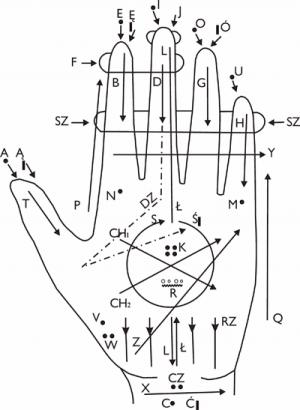 Źródło: https://pl.wikipedia.org/wiki/Alfabet_Lorma
Szkolenie organizowane w ramach projektu: „Zapewnienie dostępu do wymiaru sprawiedliwości dla osób z niepełnosprawnościami” – POWR.02.17.00-00-0002/20-00, 
współfinansowane ze środków europejskich oraz środków krajowych i realizowane na zlecenie Ministerstwa Sprawiedliwości
PJM w formie online
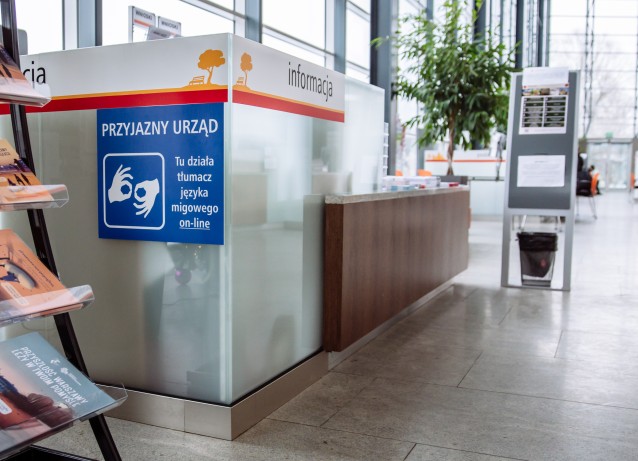 Źródło: http://www.niepelnosprawni.pl/
Szkolenie organizowane w ramach projektu: „Zapewnienie dostępu do wymiaru sprawiedliwości dla osób z niepełnosprawnościami” – POWR.02.17.00-00-0002/20-00, 
współfinansowane ze środków europejskich oraz środków krajowych i realizowane na zlecenie Ministerstwa Sprawiedliwości
Pętla indukcyjna (1)
Urządzenie wspierające słyszenie dla osób z niepełnosprawnością słuchu – transmituje dźwięk (za pomocą fal radiowych) wprost do aparatów słuchowych
Poprawia jakość słyszenia i rozumienia mowy przez osoby z niedosłuchem w sytuacjach hałasu i nieodpowiednich warunków akustycznych
Strategiczne miejsca w kancelariach prawnych oraz w budynkach sądów (sekretariat, gabinet, punkty obsługi, sale rozpraw) powinny zostać wyposażone w stacjonarne pętle indukcyjne
Szkolenie organizowane w ramach projektu: „Zapewnienie dostępu do wymiaru sprawiedliwości dla osób z niepełnosprawnościami” – POWR.02.17.00-00-0002/20-00, 
współfinansowane ze środków europejskich oraz środków krajowych i realizowane na zlecenie Ministerstwa Sprawiedliwości
Pętla indukcyjna (2)
Miejsca, w których będzie wykorzystywana pętla indukcyjna, powinny zostać oznaczone piktogramami (zgodnymi z normą ETSI EN 301 462(2000-03)) 
Czytelny komunikat w formie tekstowej – np. „Przełącz aparat słuchowy na cewkę indukcyjną”
Szkolenie organizowane w ramach projektu: „Zapewnienie dostępu do wymiaru sprawiedliwości dla osób z niepełnosprawnościami” – POWR.02.17.00-00-0002/20-00, 
współfinansowane ze środków europejskich oraz środków krajowych i realizowane na zlecenie Ministerstwa Sprawiedliwości
Pętla indukcyjna – sposób działania
Osoba z aparatem słuchowym bez pętli indukcyjnej


Osoba z aparatem słuchowym podłączona do pętli indukcyjnej


Źródło: https://www.youtube.com/user/FIRRKrakow
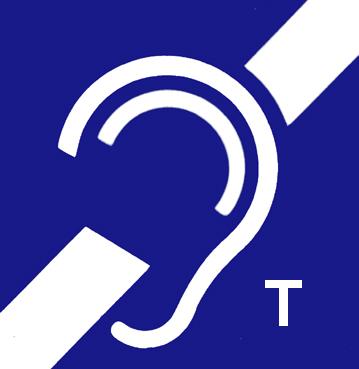 Szkolenie organizowane w ramach projektu: „Zapewnienie dostępu do wymiaru sprawiedliwości dla osób z niepełnosprawnościami” – POWR.02.17.00-00-0002/20-00, 
współfinansowane ze środków europejskich oraz środków krajowych i realizowane na zlecenie Ministerstwa Sprawiedliwości
Podstawowe zasady tworzenia dostępnych dokumentów
Stosuj czcionki bezszeryfowe (Arial, Calibri, Tahoma, Verdana)
Nie justuj tekstu, pozostaw wyrównany do lewej
Stosuj rozmiar czcionki min. 12 pkt, interlinię ustaw na 1,5 pkt
Unikaj pogrubień, kursywy, podkreśleń
Formatując tekst, używaj wbudowanych stylów i nagłówków
Zdjęcia i grafiki uzupełnij o „tekst alternatywny”
Szkolenie organizowane w ramach projektu: „Zapewnienie dostępu do wymiaru sprawiedliwości dla osób z niepełnosprawnościami” – POWR.02.17.00-00-0002/20-00, 
współfinansowane ze środków europejskich oraz środków krajowych i realizowane na zlecenie Ministerstwa Sprawiedliwości
Zasady prostego języka
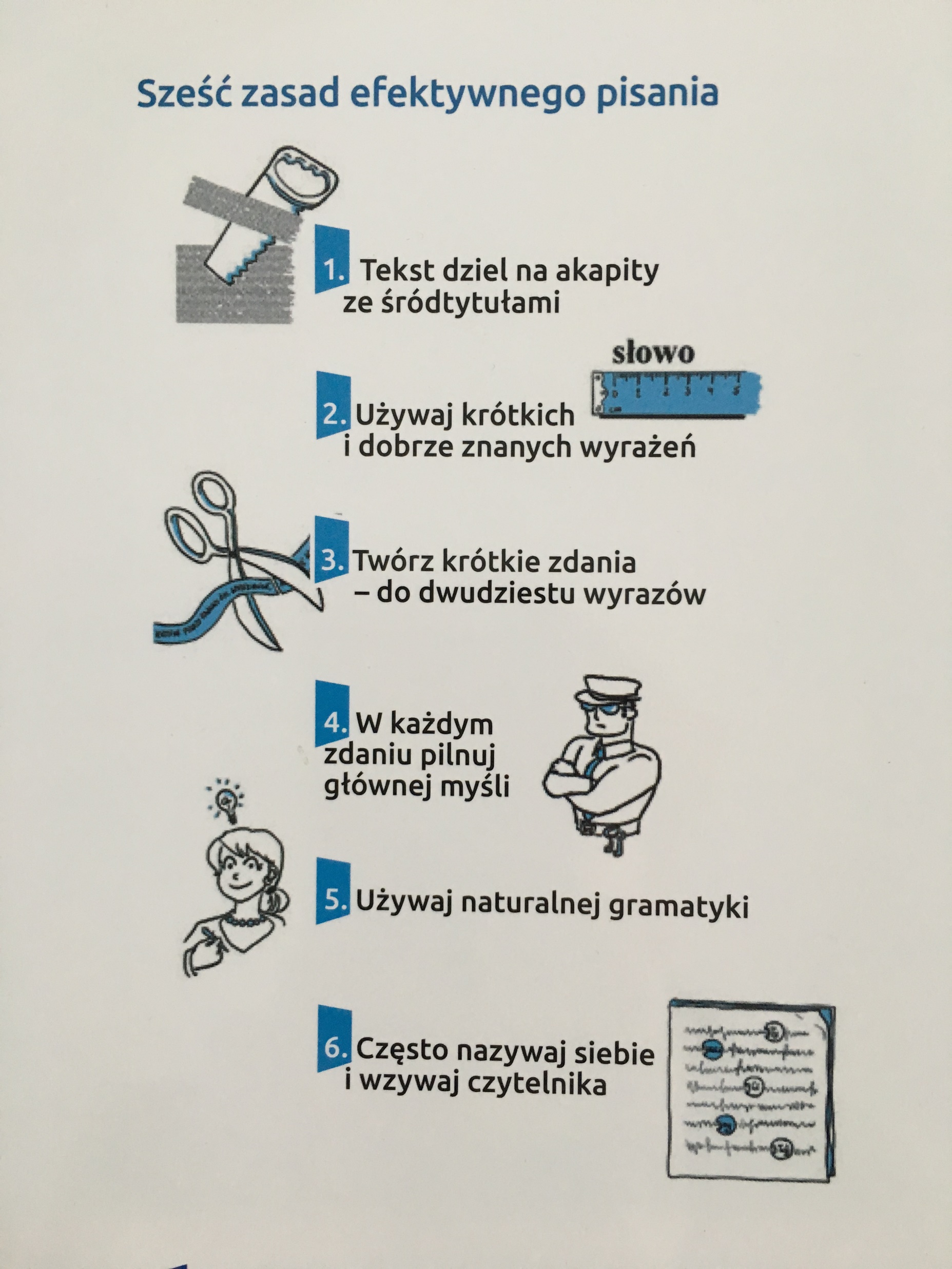 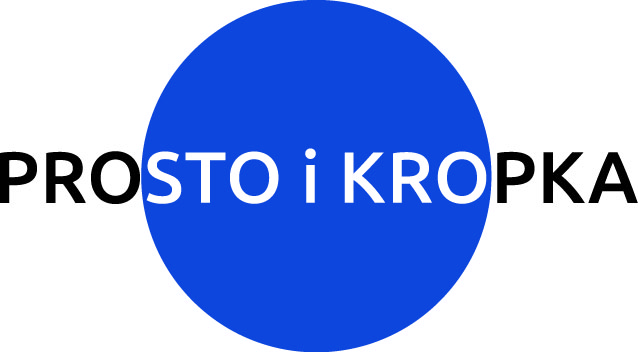 Źródło: https://www.funduszeeuropejskie.gov.pl/strony/o-funduszach/promocja/prosto-o-funduszach-europejskich-1/o-prostym-jezyku//
Szkolenie organizowane w ramach projektu: „Zapewnienie dostępu do wymiaru sprawiedliwości dla osób z niepełnosprawnościami” – POWR.02.17.00-00-0002/20-00, 
współfinansowane ze środków europejskich oraz środków krajowych i realizowane na zlecenie Ministerstwa Sprawiedliwości
Teksty łatwe do czytania i zrozumienia (ETR) (1)
ETR (ang. easy-to-read) – tekst łatwy do czytania i zrozumienia
To sposób przedstawiania informacji w postaci tekstu i uzupełniającej grafiki, dostosowany do możliwości poznawczych osób z niepełnosprawnością intelektualną 
Z racji swojej prostoty może być przydatny również dla osób nieznających biegle języka polskiego (obcokrajowców, osób głuchych)
Szkolenie organizowane w ramach projektu: „Zapewnienie dostępu do wymiaru sprawiedliwości dla osób z niepełnosprawnościami” – POWR.02.17.00-00-0002/20-00, 
współfinansowane ze środków europejskich oraz środków krajowych i realizowane na zlecenie Ministerstwa Sprawiedliwości
Teksty łatwe do czytania i zrozumienia (ETR) (2)
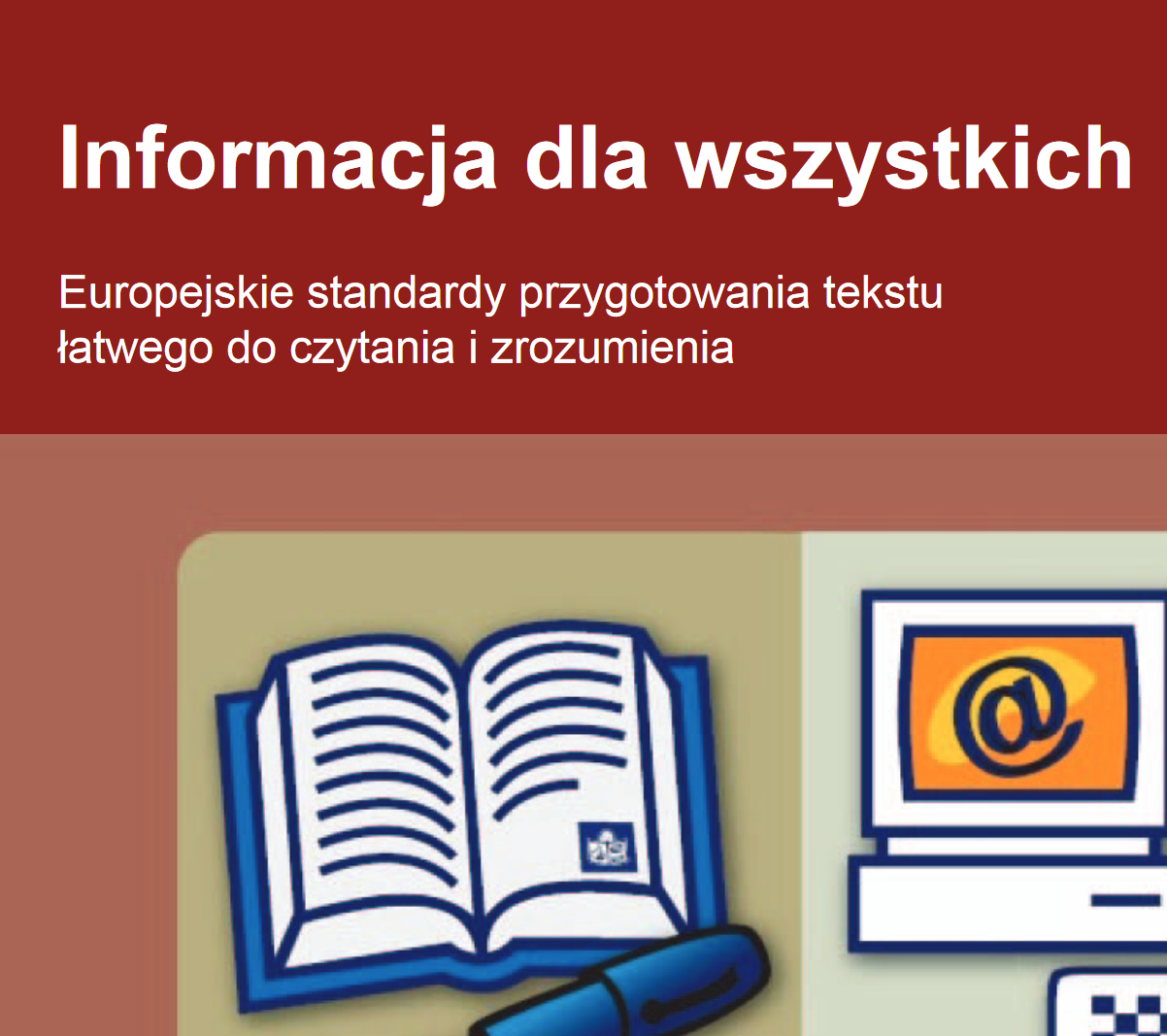 Źródło: https://www.power.gov.pl/media/13597/informacja-dla-wszystkich.pdf
Szkolenie organizowane w ramach projektu: „Zapewnienie dostępu do wymiaru sprawiedliwości dla osób z niepełnosprawnościami” – POWR.02.17.00-00-0002/20-00, 
współfinansowane ze środków europejskich oraz środków krajowych i realizowane na zlecenie Ministerstwa Sprawiedliwości
Obsługa klienta z niepełnosprawnością w kancelarii prawnej
Szkolenie organizowane w ramach projektu: „Zapewnienie dostępu do wymiaru sprawiedliwości dla osób z niepełnosprawnościami” – POWR.02.17.00-00-0002/20-00, 
współfinansowane ze środków europejskich oraz środków krajowych i realizowane na zlecenie Ministerstwa Sprawiedliwości
Stella Young – „Nie jestem twoją inspiracją”
I’m not your inspiration, thank you very much | Stella Young 
https://www.youtube.com/watch?v=8K9Gg164Bsw&ab_channel=TED
Szkolenie organizowane w ramach projektu: „Zapewnienie dostępu do wymiaru sprawiedliwości dla osób z niepełnosprawnościami” – POWR.02.17.00-00-0002/20-00, 
współfinansowane ze środków europejskich oraz środków krajowych i realizowane na zlecenie Ministerstwa Sprawiedliwości
Jakie emocje/odczucia budzą osoby z niepełnosprawnościami?
Szkolenie organizowane w ramach projektu: „Zapewnienie dostępu do wymiaru sprawiedliwości dla osób z niepełnosprawnościami” – POWR.02.17.00-00-0002/20-00, 
współfinansowane ze środków europejskich oraz środków krajowych i realizowane na zlecenie Ministerstwa Sprawiedliwości
Jak sobie radzić w sytuacjach trudnych lub konfliktowych, sposoby komunikacji asertywnej
Szkolenie organizowane w ramach projektu: „Zapewnienie dostępu do wymiaru sprawiedliwości dla osób z niepełnosprawnościami” – POWR.02.17.00-00-0002/20-00, 
współfinansowane ze środków europejskich oraz środków krajowych i realizowane na zlecenie Ministerstwa Sprawiedliwości
Sytuacje trudne i konfliktowe w obsłudze klienta
W wielu przypadkach wynikają po prostu z różnych postaw, jakie prezentują osoby
Równe traktowanie polega również na unikaniu zjawiska „pozytywnego stereotypu” 
Zapewnienie dostępności ma być wyrównywaniem szans, ale nie może stawiać osoby z niepełnosprawnością w pozycji uprzywilejowanej w stosunku do pozostałych klientów kancelarii prawnych
Szkolenie organizowane w ramach projektu: „Zapewnienie dostępu do wymiaru sprawiedliwości dla osób z niepełnosprawnościami” – POWR.02.17.00-00-0002/20-00, 
współfinansowane ze środków europejskich oraz środków krajowych i realizowane na zlecenie Ministerstwa Sprawiedliwości
Sytuacje trudne i konfliktowe w obsłudze klienta (2)
Ważne jest stawianie granic, rzeczowe i stanowcze konfrontowanie z sytuacjami, w których czujemy, że osoba z niepełnosprawnością nieadekwatnie wykorzystuje własny status lub chorobę do osiągnięcia celu
Pamiętać należy o traktowaniu podmiotowym i z szacunkiem. Osoba z niepełnosprawnością ma prawo do zapewnienia jej dostępności podczas korzystania ze wsparcia przedstawicieli zawodów prawniczych
Szkolenie organizowane w ramach projektu: „Zapewnienie dostępu do wymiaru sprawiedliwości dla osób z niepełnosprawnościami” – POWR.02.17.00-00-0002/20-00, 
współfinansowane ze środków europejskich oraz środków krajowych i realizowane na zlecenie Ministerstwa Sprawiedliwości
Specyfika funkcjonowania osoby dorosłej i dziecka z niepełnosprawnością, rola opiekuna OzN w perspektywie obsługi klienta
Szkolenie organizowane w ramach projektu: „Zapewnienie dostępu do wymiaru sprawiedliwości dla osób z niepełnosprawnościami” – POWR.02.17.00-00-0002/20-00, 
współfinansowane ze środków europejskich oraz środków krajowych i realizowane na zlecenie Ministerstwa Sprawiedliwości
Specyfika funkcjonowania osoby dorosłej i dziecka z niepełnosprawnością
Obsługa osoby z dzieckiem z niepełnosprawnością może wymagać w niektórych sytuacjach pomocy np. pokonania barier architektonicznych (wniesienie ciężkiego wózka o nietypowym rozmiarze do kancelarii), w komunikacji (nawiązanie relacji z dzieckiem w trakcie obsługi dorosłego, kiedy dziecko sygnalizuje swoje potrzeby w nietypowej formie).
Szkolenie organizowane w ramach projektu: „Zapewnienie dostępu do wymiaru sprawiedliwości dla osób z niepełnosprawnościami” – POWR.02.17.00-00-0002/20-00, 
współfinansowane ze środków europejskich oraz środków krajowych i realizowane na zlecenie Ministerstwa Sprawiedliwości
Rola opiekuna OzN w perspektywie obsługi klienta (1)
Część osób korzysta ze wsparcia asystentów osobistych (zwłaszcza osoby z niepełnosprawnością ruchową, wzrokową) lub opiekunów/rodziców (zwłaszcza osoby z niepełnosprawnością intelektualną)
Może ono dotyczyć czynności codziennych (poruszanie się po mieście, wizyta u lekarza), a także załatwiania sprawy w kancelarii prawnej
Wsparcie asystenta/opiekuna pozwala osobie z niepełnosprawnością na osiągnięcie większego poziomu samodzielności
Szkolenie organizowane w ramach projektu: „Zapewnienie dostępu do wymiaru sprawiedliwości dla osób z niepełnosprawnościami” – POWR.02.17.00-00-0002/20-00, 
współfinansowane ze środków europejskich oraz środków krajowych i realizowane na zlecenie Ministerstwa Sprawiedliwości
Rola opiekuna OzN w perspektywie obsługi klienta (2)
Większość osób z niepełnosprawnością prowadzi aktywne życie zawodowe i społeczne
Kluczowe jest zapewnienie dostępności w różnych jej wymiarach oraz podmiotowego traktowania 
Za każdym razem (nawet w przypadku niepełnosprawności intelektualnej) zwracaj się bezpośrednio do osoby, a nie jej opiekuna
Szkolenie organizowane w ramach projektu: „Zapewnienie dostępu do wymiaru sprawiedliwości dla osób z niepełnosprawnościami” – POWR.02.17.00-00-0002/20-00, 
współfinansowane ze środków europejskich oraz środków krajowych i realizowane na zlecenie Ministerstwa Sprawiedliwości
MODUŁ SPECJALISTYCZNY
Szkolenie organizowane w ramach projektu: „Zapewnienie dostępu do wymiaru sprawiedliwości dla osób z niepełnoprawnościami” - POWR.02.17.00-00-0002/20-00, współfinansowane ze środków europejskich oraz środków krajowych i realizowane na zlecenie Ministerstwa Sprawiedliwości
Przygotowanie szkoleń dla przedstawicieli zawodów prawniczych związanych z kontaktem, komunikacją z klientem z niepełnosprawnością
Szkolenie organizowane w ramach projektu: „Zapewnienie dostępu do wymiaru sprawiedliwości dla osób z niepełnoprawnościami” - POWR.02.17.00-00-0002/20-00, współfinansowane ze środków europejskich oraz środków krajowych i realizowane na zlecenie Ministerstwa Sprawiedliwości
Cele szkoleń dla przedstawicieli zawodów prawniczych
Szkolenia dla przedstawicieli zawodów prawniczych mają na celu m.in. podniesienie wiedzy, umiejętności, zmianę lub kształtowanie postaw, które zwiększą jakość wykonywanej pracy
Szkolenia to wymierne korzyści w postaci kompetentnych przedstawicieli zawodów prawniczych
Szkolenie organizowane w ramach projektu: „Zapewnienie dostępu do wymiaru sprawiedliwości dla osób z niepełnoprawnościami” - POWR.02.17.00-00-0002/20-00, współfinansowane ze środków europejskich oraz środków krajowych i realizowane na zlecenie Ministerstwa Sprawiedliwości
Korzyści dla przedstawicieli zawodów prawniczych  z udziału w szkoleniach dotyczących obsługi OzN
zdobycie praktycznych umiejętności oraz kompetencji
minimalizacja możliwości popełnienia błędów
wzrost motywacji
podniesienie profesjonalizmu
zwiększenie poziomu satysfakcji zawodowej
Szkolenie organizowane w ramach projektu: „Zapewnienie dostępu do wymiaru sprawiedliwości dla osób z niepełnoprawnościami” - POWR.02.17.00-00-0002/20-00, współfinansowane ze środków europejskich oraz środków krajowych i realizowane na zlecenie Ministerstwa Sprawiedliwości
Analiza potrzeb szkoleniowych w zakresie wiedzy o obsłudze osób z niepełnosprawnościami przez przedstawicieli zawodów prawniczych
Szkolenie organizowane w ramach projektu: „Zapewnienie dostępu do wymiaru sprawiedliwości dla osób z niepełnoprawnościami” - POWR.02.17.00-00-0002/20-00, współfinansowane ze środków europejskich oraz środków krajowych i realizowane na zlecenie Ministerstwa Sprawiedliwości
Analiza potrzeb szkoleniowych w organizacji
Właściwe rozpoznanie potrzeb szkoleniowych pozwala na dostosowanie tematyki szkoleń do potrzeb przedstawicieli zawodów prawniczych. 
Właściwie przeprowadzona identyfikacja potrzeb szkoleniowych jest podstawą wszelkich innych czynności związanych z doskonaleniem procesów obsługi OzN w kancelariach prawniczych
Umożliwia zidentyfikowanie luk kompetencyjnych w określonych obszarach oraz wskazanie kierunków rozwoju wiedzy i umiejętności uczestników szkolenia
Szkolenie organizowane w ramach projektu: „Zapewnienie dostępu do wymiaru sprawiedliwości dla osób z niepełnoprawnościami” - POWR.02.17.00-00-0002/20-00, współfinansowane ze środków europejskich oraz środków krajowych i realizowane na zlecenie Ministerstwa Sprawiedliwości
Metodyka wprowadzania zagadnień związanych z obsługą OzN do programów szkoleniowych i doskonalenia zawodowego w strukturze danego samorządu
Szkolenie organizowane w ramach projektu: „Zapewnienie dostępu do wymiaru sprawiedliwości dla osób z niepełnoprawnościami” - POWR.02.17.00-00-0002/20-00, współfinansowane ze środków europejskich oraz środków krajowych i realizowane na zlecenie Ministerstwa Sprawiedliwości
Przykładowe tematy szkoleń dla przedstawicieli zawodów prawniczych
Obsługa osób z niepełnosprawnością w kancelarii prawnej
Jak rozmawiać z klientem z zaburzeniami psychicznymi
Klient ze spektrum autyzmu
Zatrudnienie osób z niepełnosprawnością w wymiarze sprawiedliwości
Zatrudnienie osób z niepełnosprawnością w kancelarii prawnej
Szkolenie organizowane w ramach projektu: „Zapewnienie dostępu do wymiaru sprawiedliwości dla osób z niepełnoprawnościami” - POWR.02.17.00-00-0002/20-00, współfinansowane ze środków europejskich oraz środków krajowych i realizowane na zlecenie Ministerstwa Sprawiedliwości
Kompetencje w kontaktach z osobami z niepełnosprawnością
Szkolenie organizowane w ramach projektu: „Zapewnienie dostępu do wymiaru sprawiedliwości dla osób z niepełnoprawnościami” - POWR.02.17.00-00-0002/20-00, współfinansowane ze środków europejskich oraz środków krajowych i realizowane na zlecenie Ministerstwa Sprawiedliwości
Profesjonalny pełnomocnik
Szkolenie organizowane w ramach projektu: „Zapewnienie dostępu do wymiaru sprawiedliwości dla osób z niepełnoprawnościami” - POWR.02.17.00-00-0002/20-00, współfinansowane ze środków europejskich oraz środków krajowych i realizowane na zlecenie Ministerstwa Sprawiedliwości
Profesjonalny notariusz
Szkolenie organizowane w ramach projektu: „Zapewnienie dostępu do wymiaru sprawiedliwości dla osób z niepełnoprawnościami” - POWR.02.17.00-00-0002/20-00, współfinansowane ze środków europejskich oraz środków krajowych i realizowane na zlecenie Ministerstwa Sprawiedliwości
Profesjonalny komornik
Szkolenie organizowane w ramach projektu: „Zapewnienie dostępu do wymiaru sprawiedliwości dla osób z niepełnoprawnościami” - POWR.02.17.00-00-0002/20-00, współfinansowane ze środków europejskich oraz środków krajowych i realizowane na zlecenie Ministerstwa Sprawiedliwości
Oczekiwania i potrzeby osób z niepełnosprawnością jako klientów w kancelariach prawnych
Każda osoba z niepełnosprawnością jest inna, ma osobny temperament, sposoby radzenia sobie w sytuacjach kontaktu z inną osobą, wiedzę, doświadczenie, dlatego różne mogą być jej potrzeby i oczekiwania 
Reakcje i sposób zachowania osób z niepełnosprawnościami mogą być podyktowane chorobą (np. stres towarzyszący zaburzeniom psychicznym), ale przede wszystkim będą zależały od indywidualnych cech jednostki
Szkolenie organizowane w ramach projektu: „Zapewnienie dostępu do wymiaru sprawiedliwości dla osób z niepełnoprawnościami” - POWR.02.17.00-00-0002/20-00, współfinansowane ze środków europejskich oraz środków krajowych i realizowane na zlecenie Ministerstwa Sprawiedliwości
Etyka w pełnieniu funkcji przedstawiciela zawodów prawniczych
Szkolenie organizowane w ramach projektu: „Zapewnienie dostępu do wymiaru sprawiedliwości dla osób z niepełnoprawnościami” - POWR.02.17.00-00-0002/20-00, współfinansowane ze środków europejskich oraz środków krajowych i realizowane na zlecenie Ministerstwa Sprawiedliwości
Zasady, jakich powinny przestrzegać przedstawiciele zawodów prawniczych w kontakcie z OzN
Zasada akceptacji – oparta na zasadach tolerancji, poszanowania godności, swobody wyboru wartości i celów życiowych osoby z niepełnosprawnością
Zasada indywidualizacji – podmiotowe podejście do osoby z niepełnosprawnością, jej niepowtarzalnej osobowości, z jej prawami i potrzebami
Szkolenie organizowane w ramach projektu: „Zapewnienie dostępu do wymiaru sprawiedliwości dla osób z niepełnoprawnościami” - POWR.02.17.00-00-0002/20-00, współfinansowane ze środków europejskich oraz środków krajowych i realizowane na zlecenie Ministerstwa Sprawiedliwości
Zasady, jakich powinny przestrzegać przedstawiciele zawodów prawniczych w kontakcie z OzN (2)
Zasada poufności – respektowanie prywatności i nieujawnianie informacji uzyskanych od osoby z niepełnosprawnością bez jej wiedzy i zgody osobom trzecim (z wyłączeniem wyjątków wynikających z przepisów obowiązującego prawa)
Szkolenie organizowane w ramach projektu: „Zapewnienie dostępu do wymiaru sprawiedliwości dla osób z niepełnoprawnościami” - POWR.02.17.00-00-0002/20-00, współfinansowane ze środków europejskich oraz środków krajowych i realizowane na zlecenie Ministerstwa Sprawiedliwości
Zasady, jakich powinny przestrzegać przedstawiciele zawodów prawniczych w kontakcie z OzN (3)
Zasada prawa do samostanowienia – prawo osoby z niepełnosprawnością do wolności i odpowiedzialności za swoje życie (z wyłączeniem sytuacji zagrożenia zdrowia i życia)
Szkolenie organizowane w ramach projektu: „Zapewnienie dostępu do wymiaru sprawiedliwości dla osób z niepełnoprawnościami” - POWR.02.17.00-00-0002/20-00, współfinansowane ze środków europejskich oraz środków krajowych i realizowane na zlecenie Ministerstwa Sprawiedliwości
Radzenie sobie ze stresem i obciążeniem udzielanym wsparciem klientom z niepełnosprawnościami
Szkolenie organizowane w ramach projektu: „Zapewnienie dostępu do wymiaru sprawiedliwości dla osób z niepełnoprawnościami” - POWR.02.17.00-00-0002/20-00, współfinansowane ze środków europejskich oraz środków krajowych i realizowane na zlecenie Ministerstwa Sprawiedliwości
Typy stresu wg H. Selyego
Eustres – stres konstruktywny, motywujący, stan zadowolenia, pobudzający człowieka do podejmowania wysiłku i realizacji zadań, celów życiowych
Dystres – stres szkodliwy (przeciążenia), który może prowadzić do choroby, powodujący naszą dezintegrację psychiczną, frustrację, poczucie bezradności, drażliwość, a nawet zachowania agresywne
Szkolenie organizowane w ramach projektu: „Zapewnienie dostępu do wymiaru sprawiedliwości dla osób z niepełnoprawnościami” - POWR.02.17.00-00-0002/20-00, współfinansowane ze środków europejskich oraz środków krajowych i realizowane na zlecenie Ministerstwa Sprawiedliwości
Stadia stresu (1)
1. Stadium alarmowe – mobilizacja sił obronnych organizmu, składa się z dwóch faz:  
faza szoku – bezpośrednia reakcja na oddziałujący czynnik (występują reakcje fizjologiczne, takie jak spadek ciśnienia krwi i spadek temperatury ciała, np. nagle robi się nam zimno, mamy dreszcze),  
faza przeciwdziałania szokowi – organizm uruchamia reakcje obronne i dochodzi do wzrostu ciśnienia krwi oraz podwyższenia temperatury ciała (uczucie nagłego gorąca, wypieki na twarzy).
Szkolenie organizowane w ramach projektu: „Zapewnienie dostępu do wymiaru sprawiedliwości dla osób z niepełnoprawnościami” - POWR.02.17.00-00-0002/20-00, współfinansowane ze środków europejskich oraz środków krajowych i realizowane na zlecenie Ministerstwa Sprawiedliwości
Stadia stresu (2)
2. Stadium odporności – jeśli oddziaływanie czynnika szkodliwego przedłuża się w czasie, organizm uruchamia tryb adaptacyjny, przystosowawczy do radzenia sobie w tych warunkach. 
3. Stadium wyczerpania pojawi się, gdy pozostajemy w takiej sytuacji dłuższy czas lub działanie czynnika szkodliwego ma bardzo intensywny charakter. Występuje wówczas utrata zdolności obronnych naszego organizmu, a w ich następstwie stopniowe rozregulowanie funkcji fizjologicznych aż po śmierć.
Szkolenie organizowane w ramach projektu: „Zapewnienie dostępu do wymiaru sprawiedliwości dla osób z niepełnoprawnościami” - POWR.02.17.00-00-0002/20-00, współfinansowane ze środków europejskich oraz środków krajowych i realizowane na zlecenie Ministerstwa Sprawiedliwości
Krzywa stresu
Szkolenie organizowane w ramach projektu: „Zapewnienie dostępu do wymiaru sprawiedliwości dla osób z niepełnoprawnościami” - POWR.02.17.00-00-0002/20-00, współfinansowane ze środków europejskich oraz środków krajowych i realizowane na zlecenie Ministerstwa Sprawiedliwości
Objawy stresu (1)
Obszar fizjologiczny – przyspieszone bicie serca, bladość, skłonność do pocenia się, wzrastające napięcie mięśni – w ich efekcie bóle pleców, szyi, skoki ciśnienia krwi, odpływ krwi do mięśni, częstsze oddawanie moczu, zaburzenia menstruacji, poczucie suchości w ustach i gardle, reakcje z przewodu pokarmowego (niestrawność, biegunki, zaparcia), bóle głowy, skłonność do przeziębiania się, zapadania na różne infekcje (bakteryjne, wirusowe), zaburzenia snu (trudności z zasypianiem, wybudzanie się nocne i trudności z ponownym zaśnięciem, ranne poczucie zmęczenia i problemy z wybudzeniem się)
Szkolenie organizowane w ramach projektu: „Zapewnienie dostępu do wymiaru sprawiedliwości dla osób z niepełnoprawnościami” - POWR.02.17.00-00-0002/20-00, współfinansowane ze środków europejskich oraz środków krajowych i realizowane na zlecenie Ministerstwa Sprawiedliwości
Objawy stresu (2)
Obszar poznawczy – trudności w koncentracji uwagi i skupieniu się na wykonywanej czynności, pojawiające się luki pamięciowe, zapominanie, problemy z mobilizacją do zadania i ogólny brak zainteresowań, obsesyjne trzymanie się pewnych pomysłów, schematów, utrata elastyczności w działaniu
Szkolenie organizowane w ramach projektu: „Zapewnienie dostępu do wymiaru sprawiedliwości dla osób z niepełnoprawnościami” - POWR.02.17.00-00-0002/20-00, współfinansowane ze środków europejskich oraz środków krajowych i realizowane na zlecenie Ministerstwa Sprawiedliwości
Objawy stresu (3)
Obszar zachowań – nerwowe tiki, drżenia, zgrzytanie zębami, częste wypadkowe zdarzenia, trudności z wypowiadaniem się, impulsywność, niekontrolowane wybuchy śmiechu lub płaczu, skłonność do różnych używek (papierosy, alkohol, narkotyki, farmaceutyki), zmiany w odżywianiu
Obszar nastawienia do życia – częstsze doświadczanie stanu bezradności, brak zaangażowania i poczucie bezsensowności i bezwartościowości, zobojętnienie
Szkolenie organizowane w ramach projektu: „Zapewnienie dostępu do wymiaru sprawiedliwości dla osób z niepełnoprawnościami” - POWR.02.17.00-00-0002/20-00, współfinansowane ze środków europejskich oraz środków krajowych i realizowane na zlecenie Ministerstwa Sprawiedliwości
Skutki długotrwałego stresu
Choroby psychosomatyczne
Zaburzenia układu trawiennego (owrzodzenia)
Zaburzenia układu krążenia (nadciśnienie, arytmia, migreny)
Zaburzenia układu oddechowego (alergia, astma oskrzelowa)
Zaburzenia układu mięśniowo-kostnego (bóle, skurcze)
Zaburzenia układu odpornościowego
Choroby skóry (trądzik, łuszczyca, pokrzywka, egzema)
Szkolenie organizowane w ramach projektu: „Zapewnienie dostępu do wymiaru sprawiedliwości dla osób z niepełnoprawnościami” - POWR.02.17.00-00-0002/20-00, współfinansowane ze środków europejskich oraz środków krajowych i realizowane na zlecenie Ministerstwa Sprawiedliwości
Stres a praca (przebodźcowanie)
Nasz mózg nieustannie zmuszany jest do przetwarzania ogromnej ilości informacji napływających z naszych zmysłów, które często świadomie lub nieświadomie niepotrzebnie aktywizujemy w tym samym czasie. To generuje napięcia i przebodźcowanie
Warto zwrócić uwagę na to, co mamy w najbliższym otoczeniu, i na swoje zachowania, nawyki oraz skrypty myślowe
Szkolenie organizowane w ramach projektu: „Zapewnienie dostępu do wymiaru sprawiedliwości dla osób z niepełnoprawnościami” - POWR.02.17.00-00-0002/20-00, współfinansowane ze środków europejskich oraz środków krajowych i realizowane na zlecenie Ministerstwa Sprawiedliwości
Stres a wypalenie zawodowe – gdzie tkwi różnica?
Szkolenie organizowane w ramach projektu: „Zapewnienie dostępu do wymiaru sprawiedliwości dla osób z niepełnoprawnościami” - POWR.02.17.00-00-0002/20-00, współfinansowane ze środków europejskich oraz środków krajowych i realizowane na zlecenie Ministerstwa Sprawiedliwości
Stres a wypalenie zawodowe – różnice
Szkolenie organizowane w ramach projektu: „Zapewnienie dostępu do wymiaru sprawiedliwości dla osób z niepełnoprawnościami” - POWR.02.17.00-00-0002/20-00, współfinansowane ze środków europejskich oraz środków krajowych i realizowane na zlecenie Ministerstwa Sprawiedliwości
Stadia wypalenia zawodowego (1)
Stadium I (ostrzegawcze) objawia się: 
obniżeniem odporności organizmu, czego konsekwencją są częste przeziębienia i infekcje, pojawiają się bóle głowy i zaburzenia snu
wzrostem drażliwości, irytacji, złości bez wyraźnej przyczyny
spadkiem motywacji do pracy i niechęci do realizacji obowiązków
Szkolenie organizowane w ramach projektu: „Zapewnienie dostępu do wymiaru sprawiedliwości dla osób z niepełnoprawnościami” - POWR.02.17.00-00-0002/20-00, współfinansowane ze środków europejskich oraz środków krajowych i realizowane na zlecenie Ministerstwa Sprawiedliwości
Stadia wypalenia zawodowego (2)
Stadium II (głębsze) objawia się: 
impulsywnością i wybuchami irytacji
trudnościami z prawidłowym wykonaniem nawet standardowych zadań, skłonnościami do pomyłek
drażliwością w kontaktach z innymi, zachowaniami niekontrolowanymi, których się później wstydzimy
Szkolenie organizowane w ramach projektu: „Zapewnienie dostępu do wymiaru sprawiedliwości dla osób z niepełnoprawnościami” - POWR.02.17.00-00-0002/20-00, współfinansowane ze środków europejskich oraz środków krajowych i realizowane na zlecenie Ministerstwa Sprawiedliwości
Stadia wypalenia zawodowego (3)
Stadium III (chroniczny stres) objawia się: 
występowaniem psychicznych i fizycznych objawów psychosomatycznych 
poczuciem osamotnienia i niezrozumienia ze strony innych ludzi (nawet bliskich), wyobcowanie
rozwinięciem sytuacji kryzysowych w pracy i w życiu osobistym, rodzinnym. Narastające przykre poczucie utraty efektywności i sprawstwa oraz kontroli
pojawieniem oznak chorobowych (np. nadciśnienie, nerwice, depresja)
Szkolenie organizowane w ramach projektu: „Zapewnienie dostępu do wymiaru sprawiedliwości dla osób z niepełnoprawnościami” - POWR.02.17.00-00-0002/20-00, współfinansowane ze środków europejskich oraz środków krajowych i realizowane na zlecenie Ministerstwa Sprawiedliwości
Sposoby radzenia sobie (1)
Stadium I (ostrzegawcze):
Zwiększ ilość czasu na odpoczynek, który przynosi odprężenie i regenerację
Eksperymentuj z nowymi formami relaksowania
Zmniejsz obciążenie pracą, a zwłaszcza czynnościami, które wywołują silne zmęczenie, zniechęcenie 
Poszukaj swojej przestrzeni „wentylowania/odparowania”  
Na tym etapie, jeśli się sobą zaopiekujesz, poczujesz wyraźną poprawę
Szkolenie organizowane w ramach projektu: „Zapewnienie dostępu do wymiaru sprawiedliwości dla osób z niepełnoprawnościami” - POWR.02.17.00-00-0002/20-00, współfinansowane ze środków europejskich oraz środków krajowych i realizowane na zlecenie Ministerstwa Sprawiedliwości
Sposoby radzenia sobie (2)
Stadium II (głębsze):
Konieczna dłuższa przerwa w pracy (urlop)
Zorganizowanie wypoczynku, który pozwoli oderwać się od rozmyślania o pracy
Rozwijanie pasji życiowej – dekompresja i angażować się w to, co lubisz 
Zmiana formy aktywności – jeśli praca siedząca – wypoczynek to aktywność fizyczna
Poinformuj bliskich, że potrzebujesz ich wsparcia
Szkolenie organizowane w ramach projektu: „Zapewnienie dostępu do wymiaru sprawiedliwości dla osób z niepełnoprawnościami” - POWR.02.17.00-00-0002/20-00, współfinansowane ze środków europejskich oraz środków krajowych i realizowane na zlecenie Ministerstwa Sprawiedliwości
Sposoby radzenia sobie (3)
Stadium III (chroniczny stres):
Wymagana jest pomoc specjalistów, profesjonalna interwencja lekarza, psychologa, terapeuty 
Czasem konieczna jest zmiana pracy, przekwalifikowanie się
Szkolenie organizowane w ramach projektu: „Zapewnienie dostępu do wymiaru sprawiedliwości dla osób z niepełnoprawnościami” - POWR.02.17.00-00-0002/20-00, współfinansowane ze środków europejskich oraz środków krajowych i realizowane na zlecenie Ministerstwa Sprawiedliwości
Jak sobie radzić ze stresem? (1)
Według A. Teisseyre’a do grupy ośmiu cech decydujących o zdrowiu zalicza się:
Wrażliwość na sygnały wewnętrzne – zdolność obserwowania siebie i rozpoznawania sygnałów ciała/umysłu, jak np. dyskomfort, ból, zmęczenie, złe samopoczucie, smutek, gniew, przyjemność, i ich rozumienie w kontekście wydarzeń z własnego życia i dokonywania koniecznych zmian
Szkolenie organizowane w ramach projektu: „Zapewnienie dostępu do wymiaru sprawiedliwości dla osób z niepełnoprawnościami” - POWR.02.17.00-00-0002/20-00, współfinansowane ze środków europejskich oraz środków krajowych i realizowane na zlecenie Ministerstwa Sprawiedliwości
Jak sobie radzić ze stresem? (2)
Zdolność do zwierzeń – umiejętność ujawniania uczuć względem siebie i innych 
Siła charakteru, na którą składają się zaangażowanie (aktywność w pracy, twórcze działanie, żywe związki z ludźmi), kontrola (poczucie wpływu i sprawstwa w obszarze jakości życia, zdrowia i w relacjach), wyzwanie (traktowanie sytuacji problemowej, stresującej jako zadanie do rozwiązania, eksperymentowania i uczenia się
Szkolenie organizowane w ramach projektu: „Zapewnienie dostępu do wymiaru sprawiedliwości dla osób z niepełnoprawnościami” - POWR.02.17.00-00-0002/20-00, współfinansowane ze środków europejskich oraz środków krajowych i realizowane na zlecenie Ministerstwa Sprawiedliwości
Jak sobie radzić ze stresem? (3)
Asertywność – poczucie własnej wartości, świadomość własnych praw, gotowość do ich obrony i stawiania granic w kontaktach z innymi
Tworzenie związków opartych na relacji/więzi – łatwość nawiązywania głębszych relacji z innymi ludźmi (partnerstwo, przyjaźń, rodzicielstwo) opartych na zaufaniu i bezinteresowności
Zdrowe pomaganie – altruizm
Szkolenie organizowane w ramach projektu: „Zapewnienie dostępu do wymiaru sprawiedliwości dla osób z niepełnoprawnościami” - POWR.02.17.00-00-0002/20-00, współfinansowane ze środków europejskich oraz środków krajowych i realizowane na zlecenie Ministerstwa Sprawiedliwości
Jak sobie radzić ze stresem? (4)
Wszechstronność i integracja – posiadanie i rozwijanie swojego potencjału w różnych obszarach, poszukiwanie nowych dziedzin, poznawanie samego siebie
Uważność – zdolność skupiania uwagi na „tu i teraz”, na działaniu, w jakie jesteśmy aktualnie zaangażowani
Szkolenie organizowane w ramach projektu: „Zapewnienie dostępu do wymiaru sprawiedliwości dla osób z niepełnoprawnościami” - POWR.02.17.00-00-0002/20-00, współfinansowane ze środków europejskich oraz środków krajowych i realizowane na zlecenie Ministerstwa Sprawiedliwości
Cenne wskazówki – sposoby na stres (1)
Znajdź każdego dnia chwilę dla siebie
Znajdź każdego dnia czas, gdy jesteś online
Zadbaj w pracy o swoje przerwy
Wyjdź codziennie na spacer
Dbaj o swoje ciało (zdrowie, badania, prawidłowe odżywianie, higienę) i umysł (czytaj, twórz coś)
Oczyść miejsce pracy z nadmiaru niepotrzebnych rzeczy
Szkolenie organizowane w ramach projektu: „Zapewnienie dostępu do wymiaru sprawiedliwości dla osób z niepełnoprawnościami” - POWR.02.17.00-00-0002/20-00, współfinansowane ze środków europejskich oraz środków krajowych i realizowane na zlecenie Ministerstwa Sprawiedliwości
Cenne wskazówki – sposoby na stres (2)
Staraj się wykonywać jedną czynność naraz, a po jej zrobieniu zrób krótką przerwę 
W miarę możliwości dokończ zadanie, nad którym pracujesz 
Kiedy jesz – to jedz. Nie zajmuj się wówczas innymi sprawami
Zadbaj o swój sen. Wyciszaj się na 1 h przed położeniem spać i zrezygnuj z oglądania telewizji, pracy przy komputerze, używania telefonu
Więcej się uśmiechaj do ludzi, bądź z nimi autentycznie
Szkolenie organizowane w ramach projektu: „Zapewnienie dostępu do wymiaru sprawiedliwości dla osób z niepełnoprawnościami” - POWR.02.17.00-00-0002/20-00, współfinansowane ze środków europejskich oraz środków krajowych i realizowane na zlecenie Ministerstwa Sprawiedliwości
Wyzwania w kontaktach z osobami z niepełnosprawnościami w kancelarii prawnej
Szkolenie organizowane w ramach projektu: „Zapewnienie dostępu do wymiaru sprawiedliwości dla osób z niepełnoprawnościami” - POWR.02.17.00-00-0002/20-00, współfinansowane ze środków europejskich oraz środków krajowych i realizowane na zlecenie Ministerstwa Sprawiedliwości
Typologia klientów z niepełnosprawnością (1)
Osoby, które ujawniają niepełnosprawność (lub jest ona widoczna),  nie zgłaszają potrzeb wynikających z ich niepełnosprawności. Zachowujemy się jak w przypadku każdego innego klienta. Możemy zapytać, czy jest potrzebna pomoc, i w przypadku potwierdzenia – dopytać, w jaki konkretnie sposób możemy pomóc. Jeśli klient nie potrzebuje pomocy – nie narzucajmy się z nią.
Szkolenie organizowane w ramach projektu: „Zapewnienie dostępu do wymiaru sprawiedliwości dla osób z niepełnoprawnościami” - POWR.02.17.00-00-0002/20-00, współfinansowane ze środków europejskich oraz środków krajowych i realizowane na zlecenie Ministerstwa Sprawiedliwości
Typologia klientów z niepełnosprawnością (2)
Osoby z niepełnosprawnością wykazujące zachowania manipulacyjne. Gdy klient próbuje wymusić na nas działanie (powołując się na posiadaną niepełnosprawność), możesz wyrazić zrozumienie dla jego trudności, równocześnie wskazując na obowiązujące procedury, do których przestrzegania jesteśmy zobowiązani. Podkreślaj swoją wolę wsparcia klienta i zrozumienie jego sytuacji. Możesz również przywołać Twoje zasady współpracy z klientami.
Szkolenie organizowane w ramach projektu: „Zapewnienie dostępu do wymiaru sprawiedliwości dla osób z niepełnoprawnościami” - POWR.02.17.00-00-0002/20-00, współfinansowane ze środków europejskich oraz środków krajowych i realizowane na zlecenie Ministerstwa Sprawiedliwości
Osoby z doświadczeniem traumy (PTSD) (1)
Podczas pierwszej rozmowy dotyczącej sprawy klienta daj mu poczucie bezpieczeństwa – zacznij rozmowę od luźnego tematu, takiego, w którym klient nie będzie osądzany i oceniany, poczuje się komfortowo
Osoba z PTSD wymaga szczególnego skupienia na jej potrzebach i przeżyciach, którymi się dzieli
Zadbaj o spokój podczas spotkania – nie odbieraj telefonu, poproś aby nie przeszkadzano w rozmowie, aby nikt nie wchodził do pomieszczenia
Szkolenie organizowane w ramach projektu: „Zapewnienie dostępu do wymiaru sprawiedliwości dla osób z niepełnoprawnościami” - POWR.02.17.00-00-0002/20-00, współfinansowane ze środków europejskich oraz środków krajowych i realizowane na zlecenie Ministerstwa Sprawiedliwości
Osoby z doświadczeniem traumy (PTSD) (2)
Nie wpadaj w schematy, nie każda osoba z PTST opowiadając o przeżyciu jest roztrzęsiona lub reaguje płaczem. Czasami w relacji pozostaje chłodna i rzeczowa, czasami doświadczenie obraca w żart, nerwowo się śmieje – to mechanizmy psychologiczne pomagające radzić sobie ze stresem
Szkolenie organizowane w ramach projektu: „Zapewnienie dostępu do wymiaru sprawiedliwości dla osób z niepełnoprawnościami” - POWR.02.17.00-00-0002/20-00, współfinansowane ze środków europejskich oraz środków krajowych i realizowane na zlecenie Ministerstwa Sprawiedliwości
Osoby z doświadczeniem traumy (PTSD) (3)
W sytuacji dużych emocji, łez klienta trzeba wykazać się empatią. Pamiętaj, że taki odruch absolutnie nie godzi w profesjonalizm przedstawiciela zawodu prawniczego. Oczywiście można towarzyszyć klientowi w przeżywaniu smutku (np. mówiąc „Musi być Pani/Panu bardzo ciężko. Płacz to naturalna reakcja organizmu, rozumiem to”).
Szkolenie organizowane w ramach projektu: „Zapewnienie dostępu do wymiaru sprawiedliwości dla osób z niepełnoprawnościami” - POWR.02.17.00-00-0002/20-00, współfinansowane ze środków europejskich oraz środków krajowych i realizowane na zlecenie Ministerstwa Sprawiedliwości
Osoby z doświadczeniem traumy (PTSD) (4)
Dopasuj sposób i formę zadawanych pytań
Bardzo ogólne i otwarte pytania (wymagające doszczegóławiania) będą dobre przy niskim poziomie lęku u klienta
W przypadku, gdy poziom lęku pozostaje wysoki zadajemy pytania bardzo szczegółowe i zamknięte (wymagające poszerzania).
Szkolenie organizowane w ramach projektu: „Zapewnienie dostępu do wymiaru sprawiedliwości dla osób z niepełnoprawnościami” - POWR.02.17.00-00-0002/20-00, współfinansowane ze środków europejskich oraz środków krajowych i realizowane na zlecenie Ministerstwa Sprawiedliwości
Osoby w kryzysie zdrowia psychicznego (1)
Osoby z niepełnosprawnością psychiczną, które zażywają leki, w znacznej mierze funkcjonują normalnie. Kryzysy i zaostrzenie choroby mogą, mimo farmakoterapii nawracać np. w przypadku dużego stresu
Podczas spotkania z klientem istotne jest wzbudzenie poczucia bezpieczeństwa, opanowanie i spokój – zarówno w prowadzeniu spotkania oraz w otoczeniu
Szkolenie organizowane w ramach projektu: „Zapewnienie dostępu do wymiaru sprawiedliwości dla osób z niepełnoprawnościami” - POWR.02.17.00-00-0002/20-00, współfinansowane ze środków europejskich oraz środków krajowych i realizowane na zlecenie Ministerstwa Sprawiedliwości
Osoby w kryzysie zdrowia psychicznego (2)
Jeśli w rozmowie ujawnią się objawy zaburzeń, omamów itp. pamiętać należy, by nie pogłębiać tego stanu, nie wchodzić w świat urojeń, nie podejmować rozmowy z klientem o nich w celu konfrontowania z rzeczywistością
Od początku rozmowy warto strukturalizować wypowiedź i z góry ustalić jej ramy i plan. Taka forma rozmowy pozwoli zapobiec traceniu wątków
Szkolenie organizowane w ramach projektu: „Zapewnienie dostępu do wymiaru sprawiedliwości dla osób z niepełnoprawnościami” - POWR.02.17.00-00-0002/20-00, współfinansowane ze środków europejskich oraz środków krajowych i realizowane na zlecenie Ministerstwa Sprawiedliwości
Błędy w rozmowie podczas spotkania z klientem z trudnościami psychicznymi (1)
Przerywanie tematu lub niekończenie wątków
Brak dostosowywania się do dynamiki rozmowy
Brak aktywnego słuchania
Szkolenie organizowane w ramach projektu: „Zapewnienie dostępu do wymiaru sprawiedliwości dla osób z niepełnoprawnościami” - POWR.02.17.00-00-0002/20-00, współfinansowane ze środków europejskich oraz środków krajowych i realizowane na zlecenie Ministerstwa Sprawiedliwości
Błędy w rozmowie podczas spotkania z klientem z trudnościami psychicznymi (2)
Przyspieszanie wypowiedzi, brak podążania za tempem klienta
Wychodzenie poza przyjęte wcześniej reguły rozmowy
Zadawanie pytań w sposób chaotyczny np. zadawanie więcej niż jedno pytanie na raz, zadawanie pytań sugerujących, niejasnych, wycofywanie się z zadanego pytania
Szkolenie organizowane w ramach projektu: „Zapewnienie dostępu do wymiaru sprawiedliwości dla osób z niepełnoprawnościami” - POWR.02.17.00-00-0002/20-00, współfinansowane ze środków europejskich oraz środków krajowych i realizowane na zlecenie Ministerstwa Sprawiedliwości
Błędy w rozmowie podczas spotkania z klientem z trudnościami psychicznymi (3)
Żarty lub używanie tzw. „czarnego humoru” – może być niezrozumiany lub potraktowany jako żart z odczuć
Zbyt gwałtowne reakcje np. podnoszenie głosu, głośny śmiech, szybkie tempo chodzenia, wstawania itp.
Szkolenie organizowane w ramach projektu: „Zapewnienie dostępu do wymiaru sprawiedliwości dla osób z niepełnoprawnościami” - POWR.02.17.00-00-0002/20-00, współfinansowane ze środków europejskich oraz środków krajowych i realizowane na zlecenie Ministerstwa Sprawiedliwości
Metody i sposoby radzenia sobie z własnymi emocjami i schematami myślenia w kontaktach z osobami z niepełnosprawnościami
Szkolenie organizowane w ramach projektu: „Zapewnienie dostępu do wymiaru sprawiedliwości dla osób z niepełnoprawnościami” - POWR.02.17.00-00-0002/20-00, współfinansowane ze środków europejskich oraz środków krajowych i realizowane na zlecenie Ministerstwa Sprawiedliwości
Sytuacje trudne i konfliktowe podczas obsługi OzN w kancelarii prawnej (1)
Zachowaj spokój
Pozwól klientowu na „ujście części emocji”   
Okaż zdolność do współodczuwania. Możesz użyć słów: „Rozumiem, że to dla pana/pani trudna sytuacja”, „Jestem tu, by panu/pani udzielić rzetelnej informacji/pomocy w zakresie moich możliwości”
Szkolenie organizowane w ramach projektu: „Zapewnienie dostępu do wymiaru sprawiedliwości dla osób z niepełnoprawnościami” - POWR.02.17.00-00-0002/20-00, współfinansowane ze środków europejskich oraz środków krajowych i realizowane na zlecenie Ministerstwa Sprawiedliwości
Sytuacje trudne i konfliktowe podczas obsługi OzN w kancelarii prawnej (2)
Stosuj techniki asertywnej komunikacji. Wprowadź i rozwijaj poznane techniki asertywności, takie jak: technika „zdartej płyty”, asertywny komunikat „Ja”
Szkolenie organizowane w ramach projektu: „Zapewnienie dostępu do wymiaru sprawiedliwości dla osób z niepełnoprawnościami” - POWR.02.17.00-00-0002/20-00, współfinansowane ze środków europejskich oraz środków krajowych i realizowane na zlecenie Ministerstwa Sprawiedliwości
Sytuacje trudne i konfliktowe podczas obsługi OzN w kancelarii prawnej (2)
Jeśli zetknąłeś się z agresywnym zachowaniem klienta, poinformuj go o konsekwencjach. Pamiętaj, że w przypadku osób z zaburzeniami psychicznymi zachowania mogą być spowodowane atakiem choroby. W takim przypadku w pierwszej kolejności postaraj się uspokoić klienta i stworzyć atmosferę zaufania 
W przypadku zagrożenia swojego zdrowia lub jeśli będziesz czuł(-a) się zagrożona – wezwij ochronę
Szkolenie organizowane w ramach projektu: „Zapewnienie dostępu do wymiaru sprawiedliwości dla osób z niepełnoprawnościami” - POWR.02.17.00-00-0002/20-00, współfinansowane ze środków europejskich oraz środków krajowych i realizowane na zlecenie Ministerstwa Sprawiedliwości
Wsparcie i techniki udzielania pomocy klientowi z niepełnosprawnością podczas reprezentowania na sali sądowej
Szkolenie organizowane w ramach projektu: „Zapewnienie dostępu do wymiaru sprawiedliwości dla osób z niepełnoprawnościami” - POWR.02.17.00-00-0002/20-00, współfinansowane ze środków europejskich oraz środków krajowych i realizowane na zlecenie Ministerstwa Sprawiedliwości
Potrzeby klientów z niepełnosprawnością podczas reprezentowania w sądzie (1)
Bardzo ważna jest dostępność sądu i rozwiązania, z których mogą skorzystać osoby z niepełnosprawnościami
W wyjątkowych sytuacjach poinformowanie o trudnościach jakie może mieć osoba z niepełnosprawnością na sali sądowej
Pomoc fizyczna np. doprowadzenie do ławki, pomoc w wstaniu z ławki, pomoc w dojściu do miejsca składania zeznań
Szkolenie organizowane w ramach projektu: „Zapewnienie dostępu do wymiaru sprawiedliwości dla osób z niepełnoprawnościami” - POWR.02.17.00-00-0002/20-00, współfinansowane ze środków europejskich oraz środków krajowych i realizowane na zlecenie Ministerstwa Sprawiedliwości
Potrzeby klientów z niepełnosprawnością podczas reprezentowania w sądzie (2)
Zwrócenie uwagi na konieczność mówienia na wprost do osoby z niepełnosprawnością słuchu, jeśli czyta z ruchu warg
Powstrzymanie się od interpretacji zachowań np. brak patrzenia w oczy podczas przesłuchania osoby ze spektrum autyzmu może być spowodowane jej niepełnosprawnością
Szkolenie organizowane w ramach projektu: „Zapewnienie dostępu do wymiaru sprawiedliwości dla osób z niepełnoprawnościami” - POWR.02.17.00-00-0002/20-00, współfinansowane ze środków europejskich oraz środków krajowych i realizowane na zlecenie Ministerstwa Sprawiedliwości
Podsumowanie szkolenia
Szkolenie organizowane w ramach projektu: „Zapewnienie dostępu do wymiaru sprawiedliwości dla osób z niepełnosprawnościami” – POWR.02.17.00-00-0002/20-00, 
współfinansowane ze środków europejskich oraz środków krajowych i realizowane na zlecenie Ministerstwa Sprawiedliwości
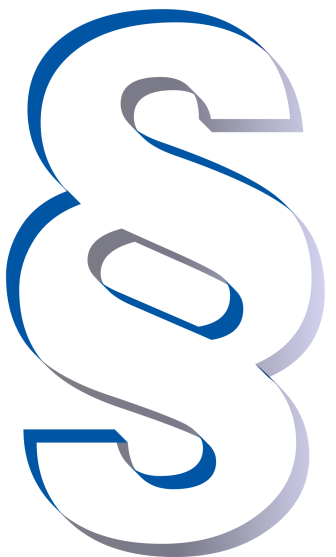 DZIĘKUJEMY ZA UWAGĘ!